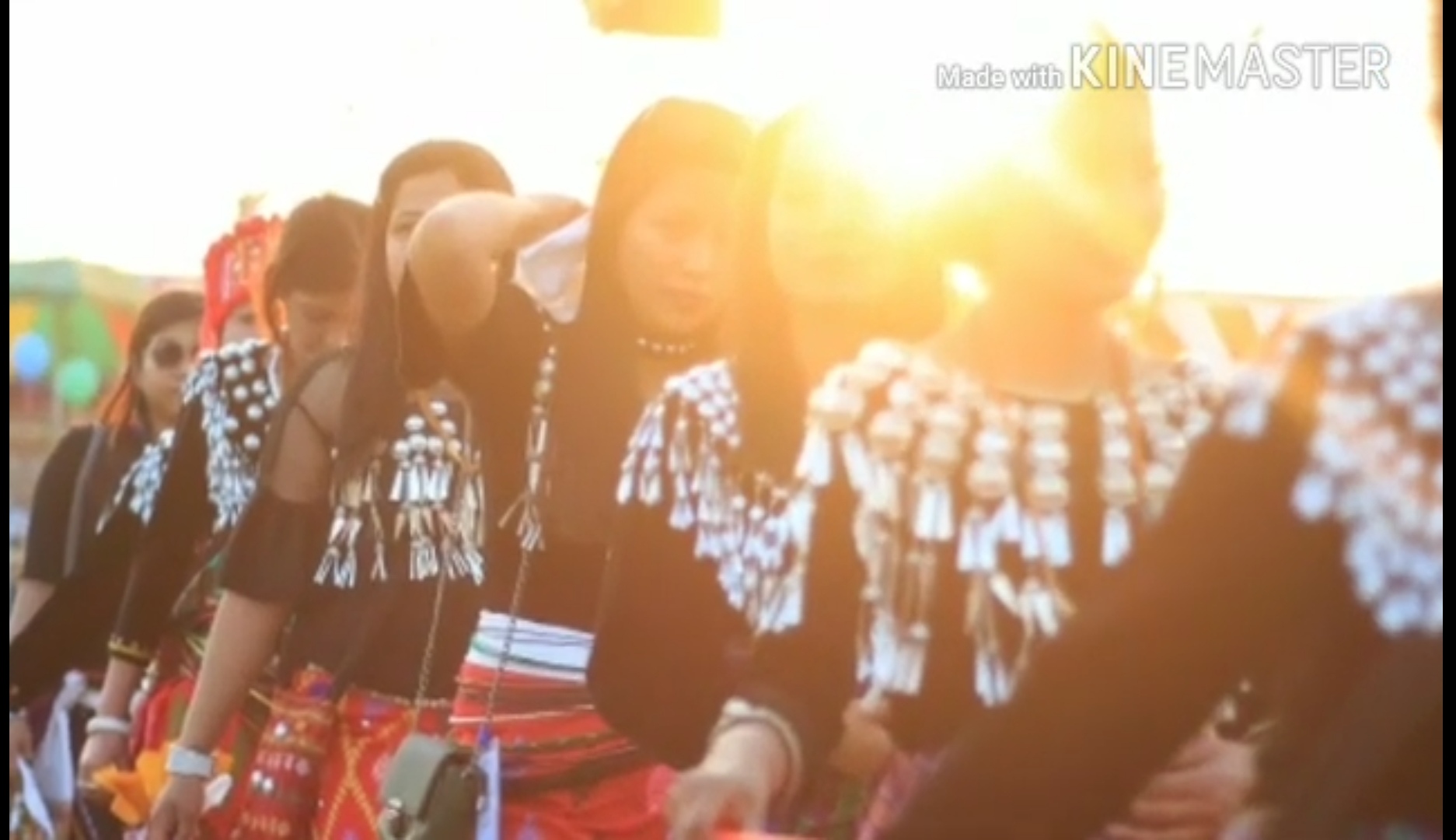 MARVELLOUS 
     FESTIVALS
A R U N A C H A L    P R A D E S H
K I M E    C H A D A
2nd  YEAR  MECHANICAL  ENGINEERING
        NATIONAL INSTITUTE OF TECHNOLOGY
                       ARUNACHAL PRADESH
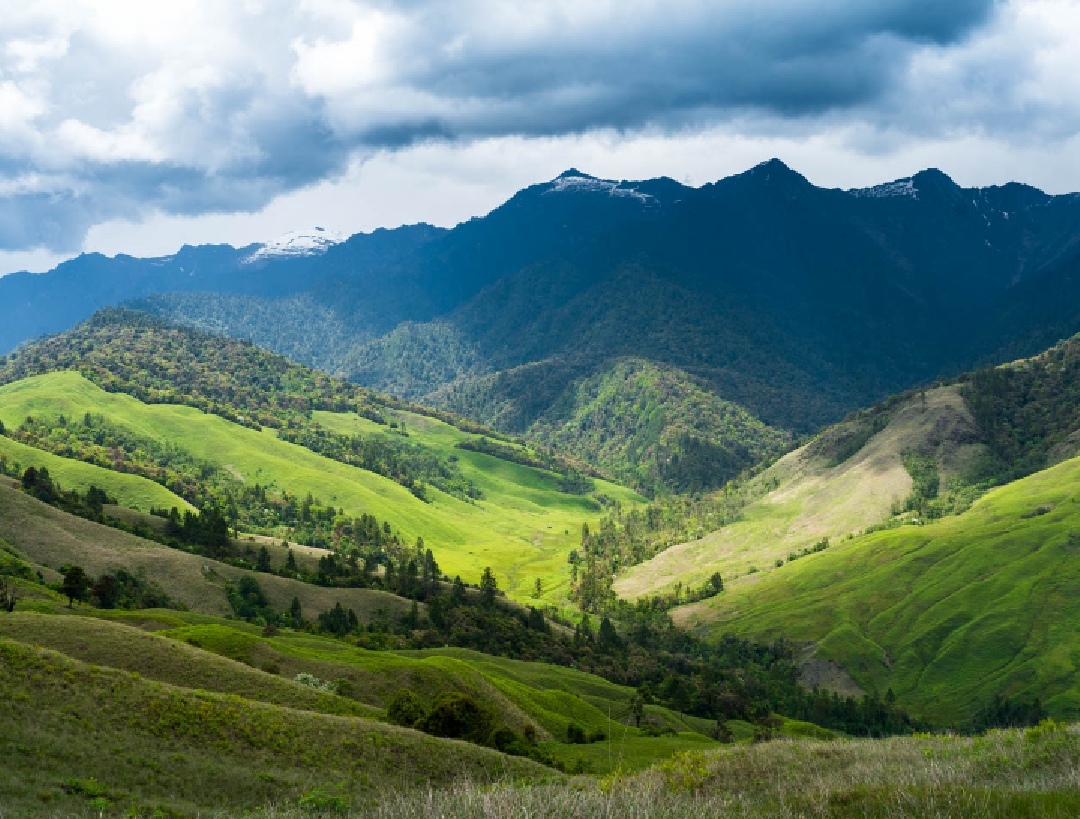 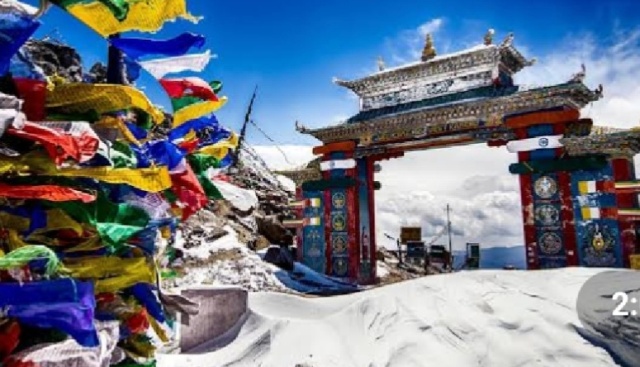 Arunachal Pradesh is a wonderful
place any day

Festivals are essential part of socio cultural 
life
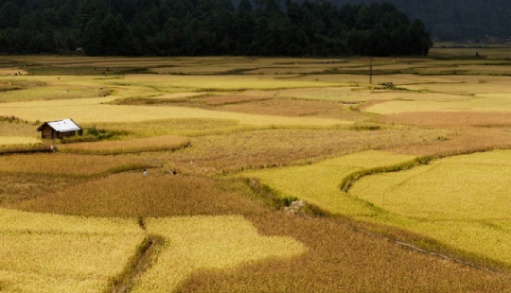 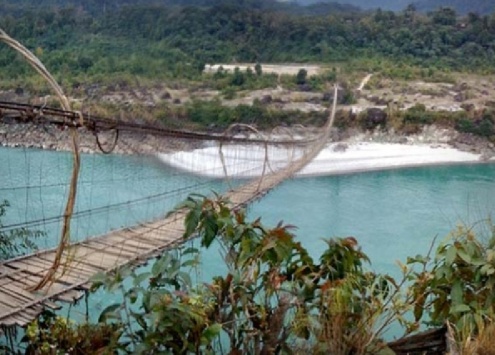 Festivals are mostly connected with agriculture , nature worshipping.
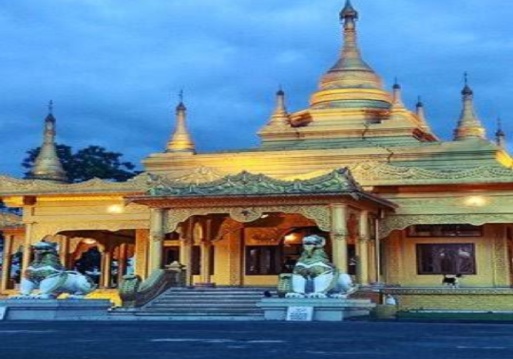 Animal sacrifice is a common ritual in most festivals
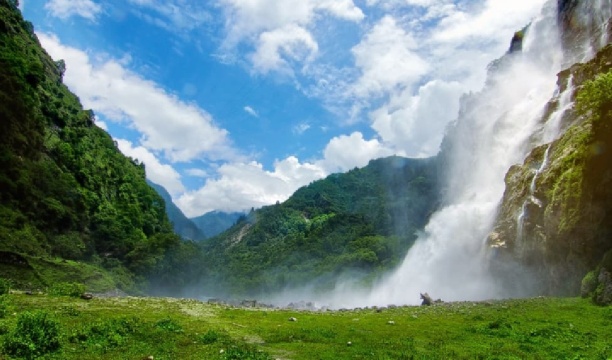 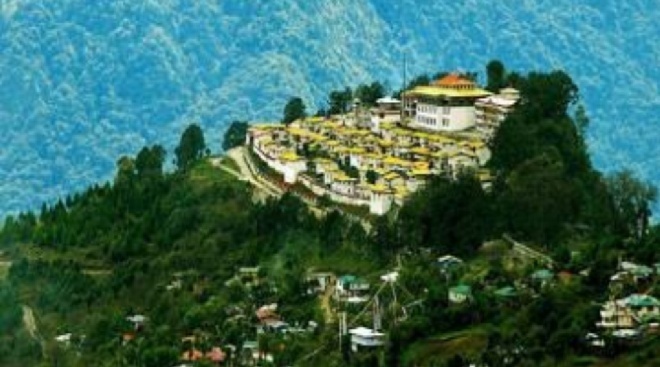 There is no idol worship in Arunachal 
                                      Pradesh culture
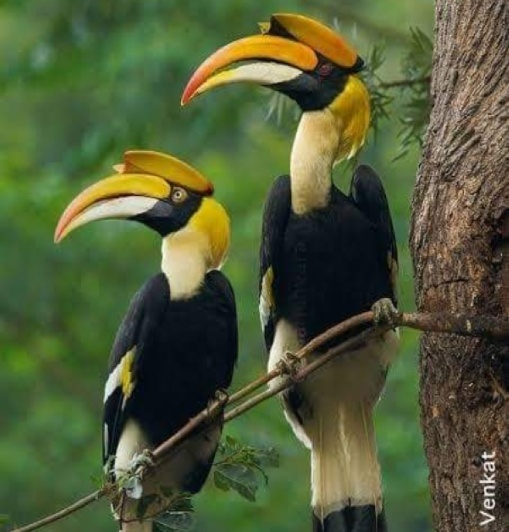 Most festivals are celebrated for a week or even month
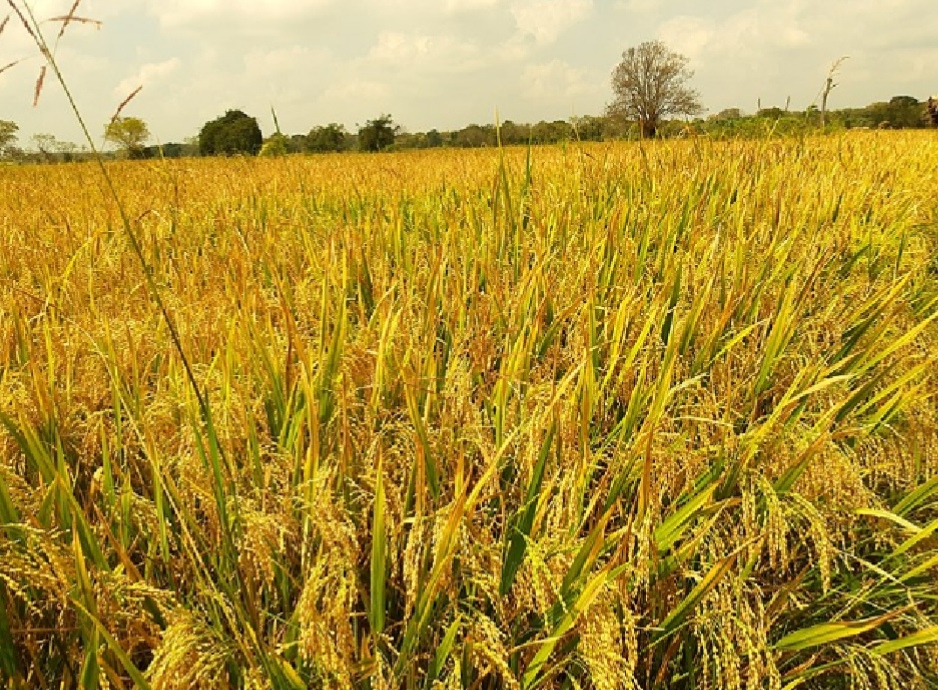 S o l u n g
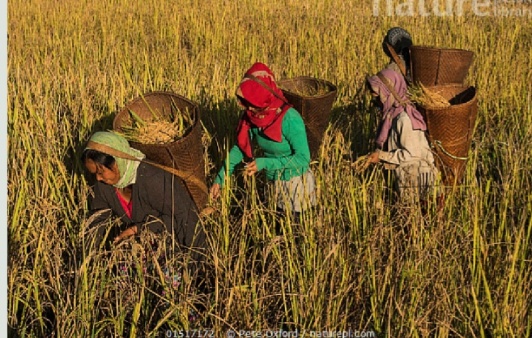 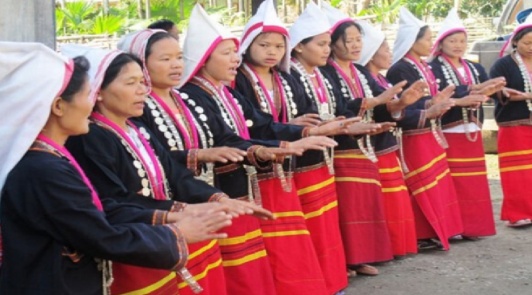 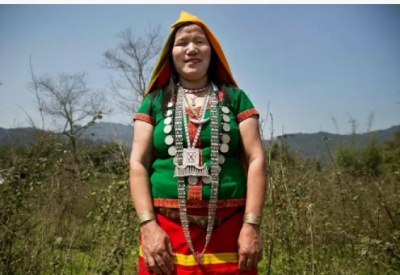 Solung celebration
Adi women working in
     agriculture field
Adi women
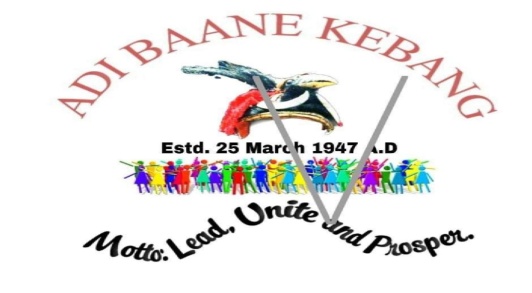 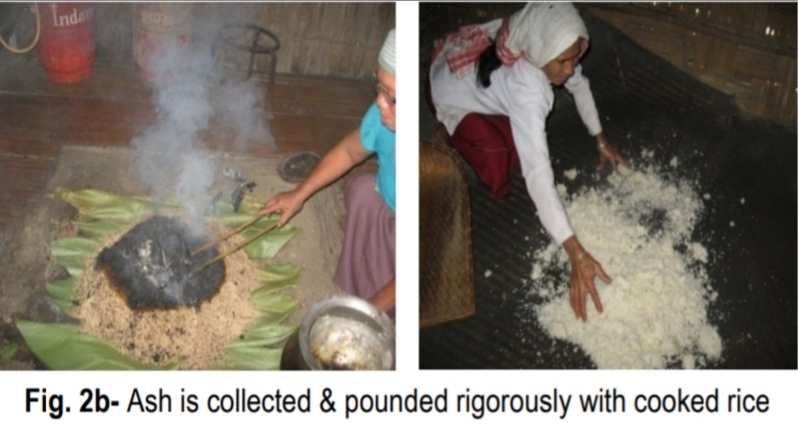 Kebang(village council)
Adi women preparing rice beer/APONG
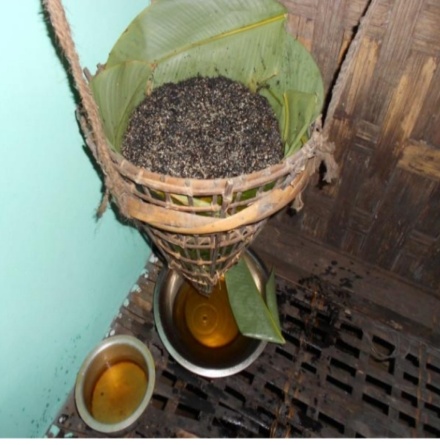 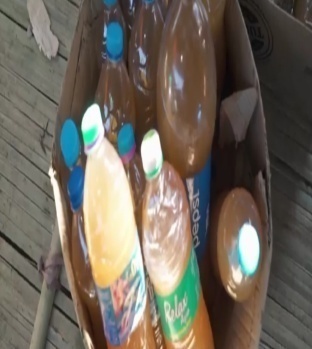 Filtering process to collect the apong
APONG
(Rice beer)
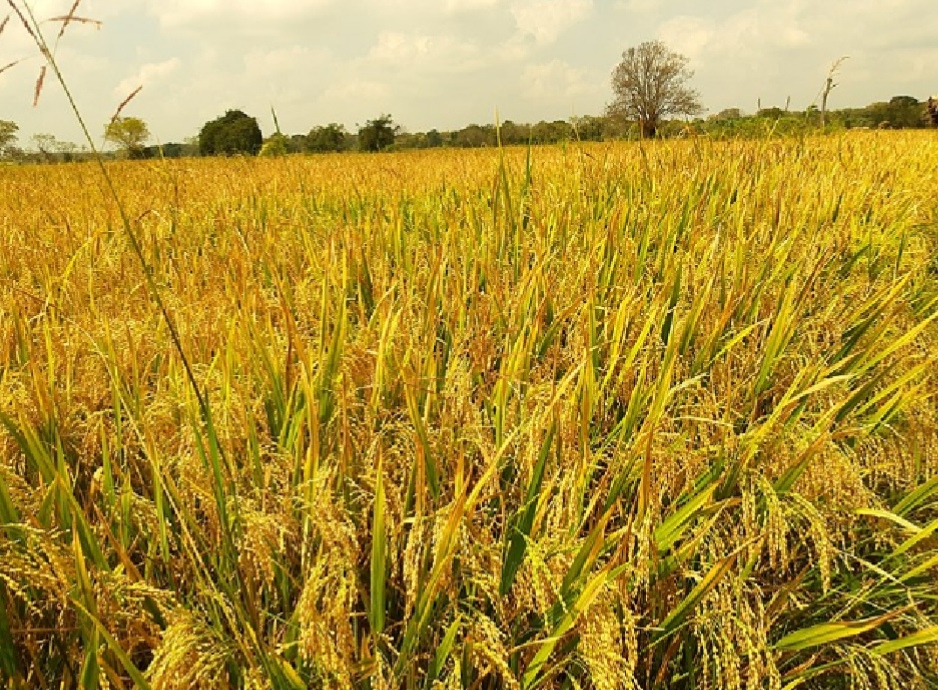 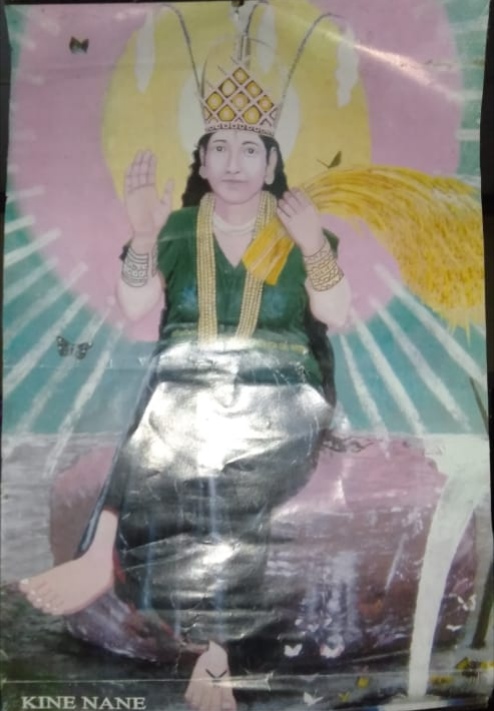 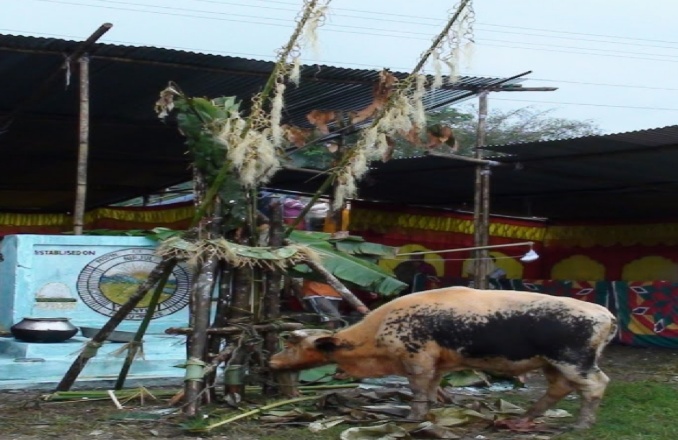 MITHUN 
(great Indian bison)
Sacrifice  ceremony
Goddess KINE NANE
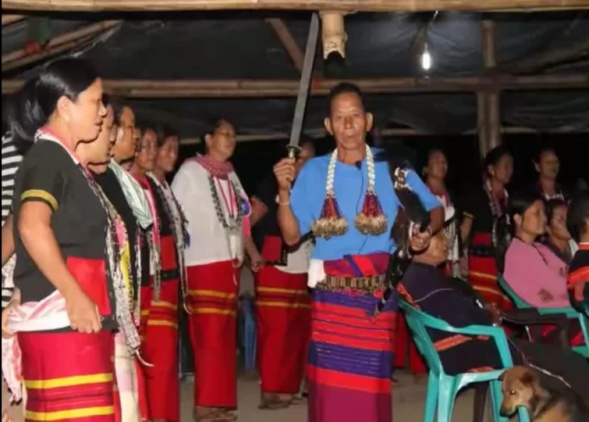 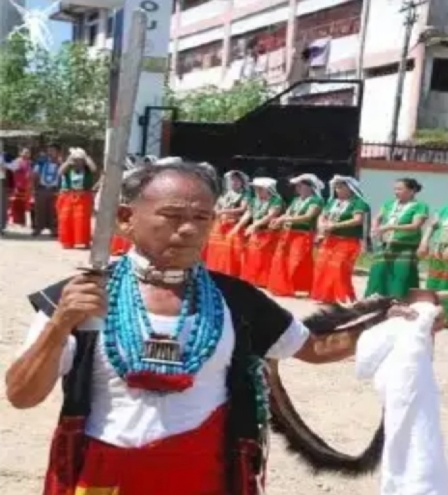 MIRI performing 
SOLUNG ABUNG
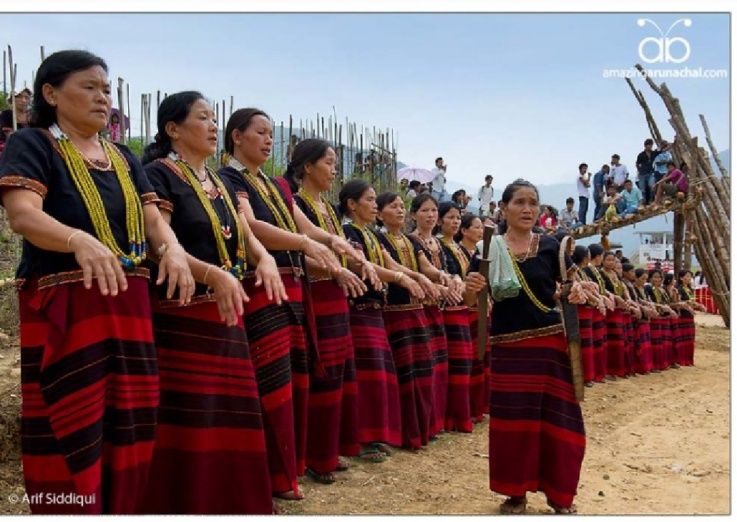 MIRI,
  Religious leader 
           or
        priest
SOLUNG PONUNG 
(Traditional dance)
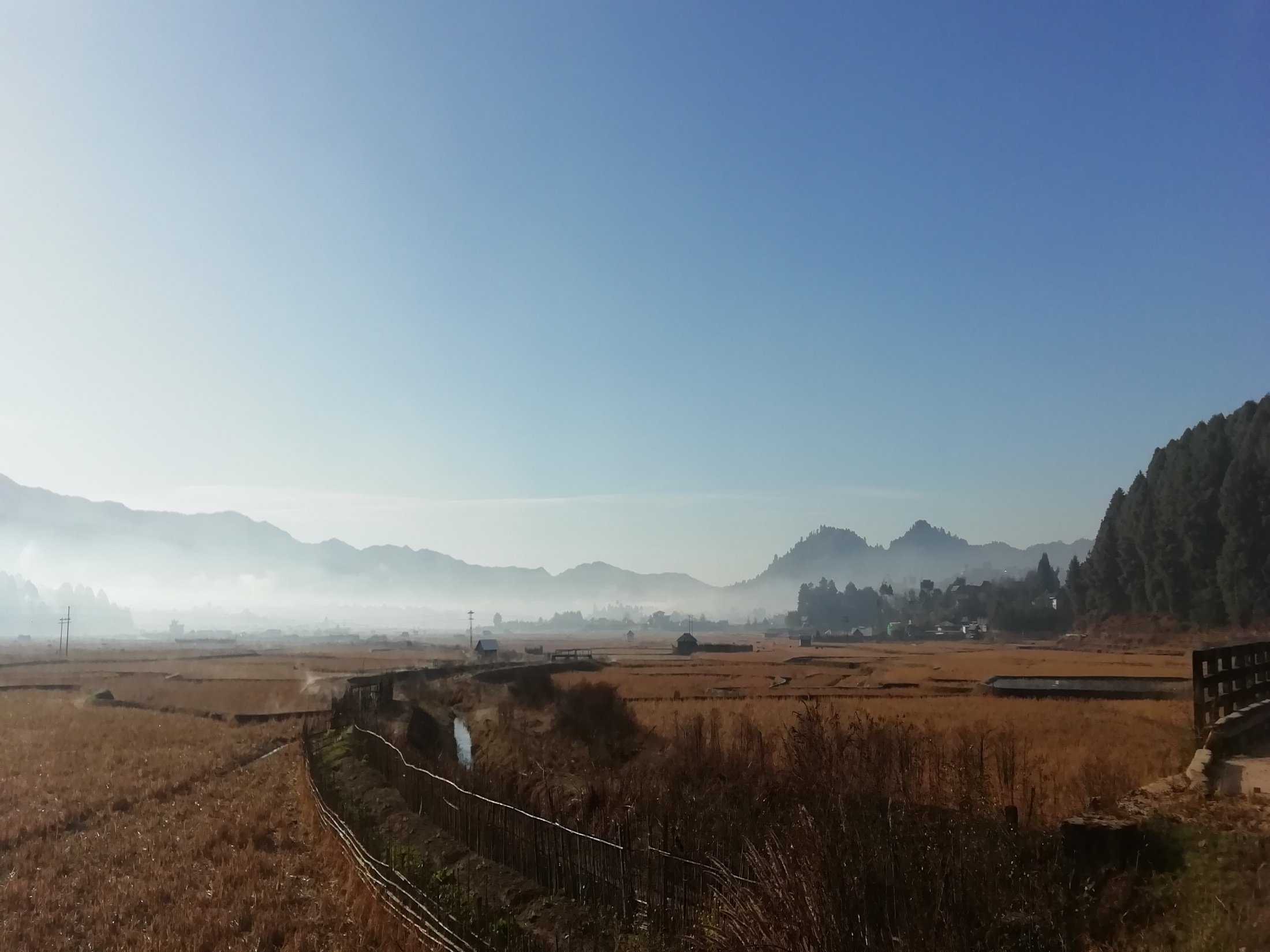 D r e e
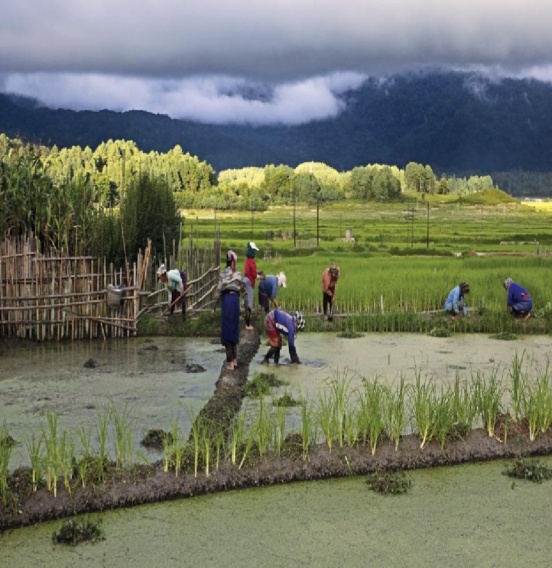 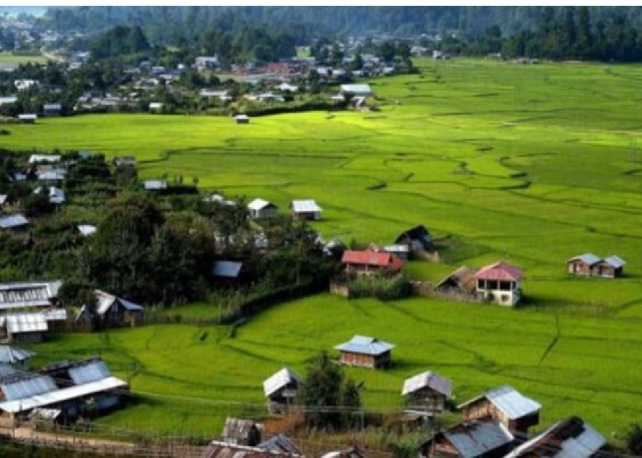 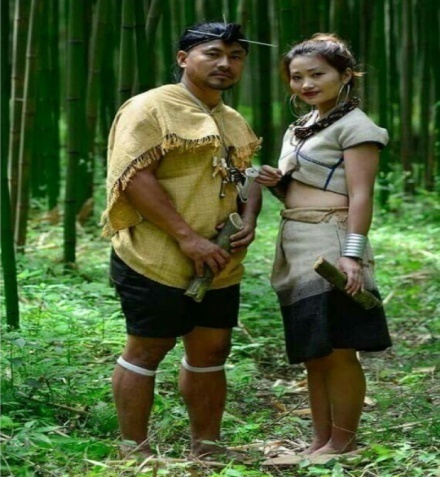 ZIRO valley
Apatani wet rice
       cultivation
Apatani
  Men & women
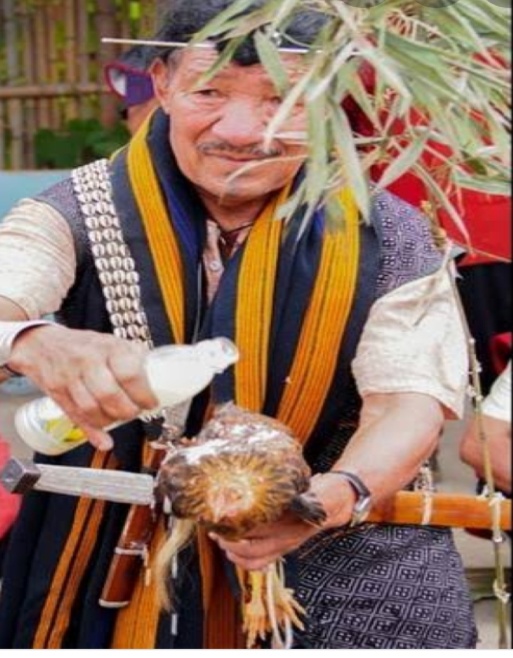 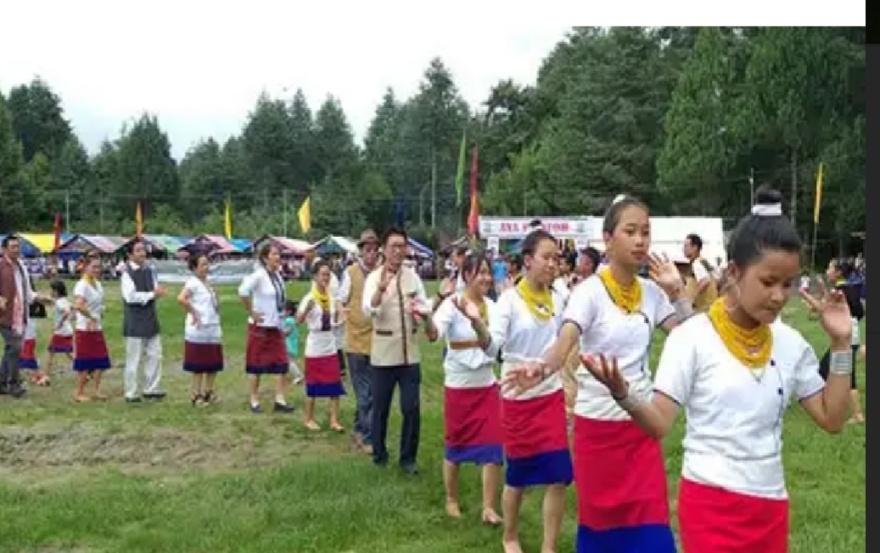 Local priest
Performing 
Sacrificial ritual
Dree festival celebration
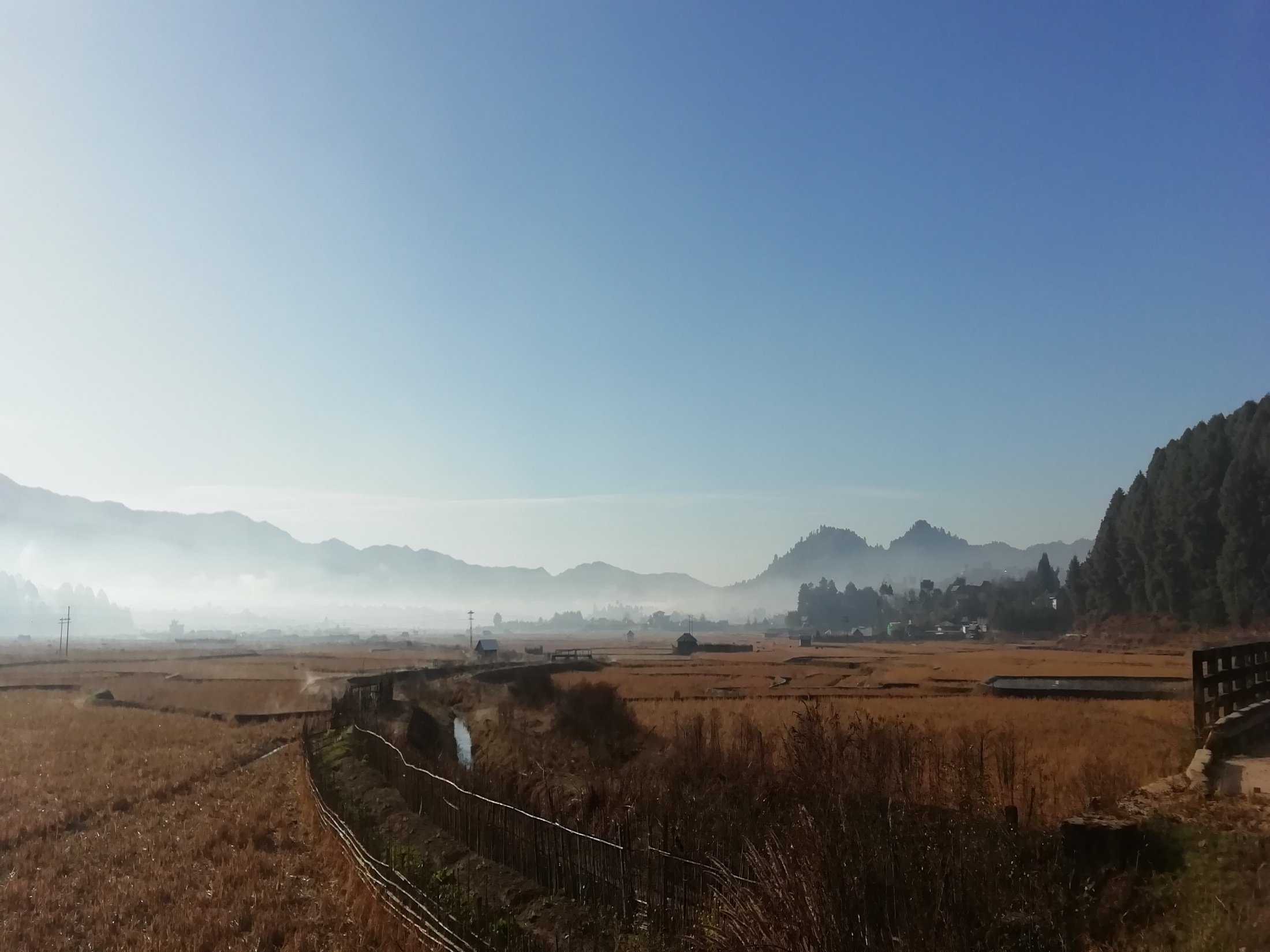 Apatani cuisines
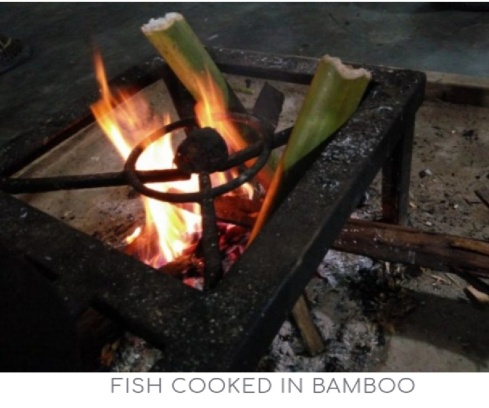 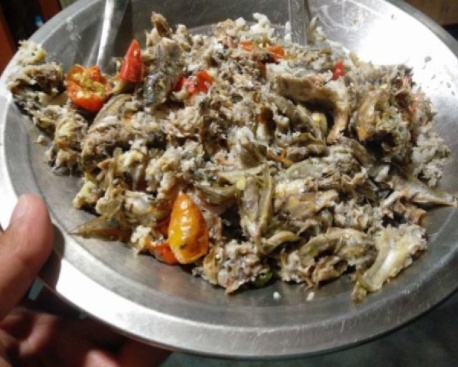 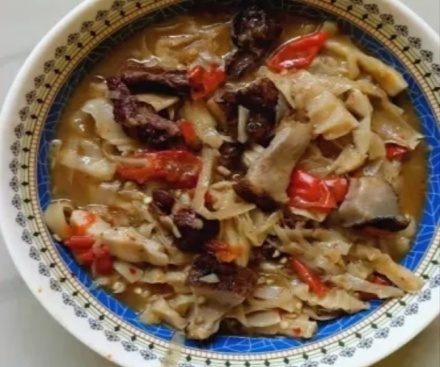 2- Pike pilla
1- Fish cooked in bamboo tube
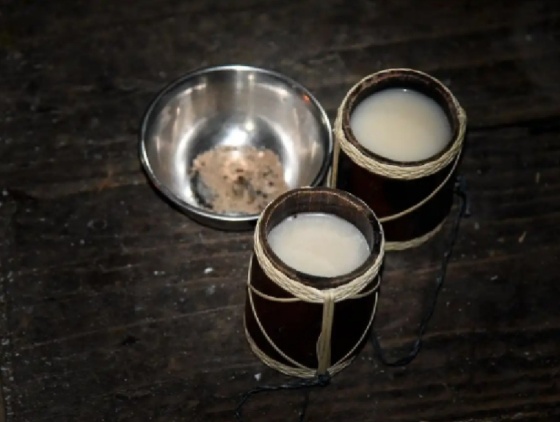 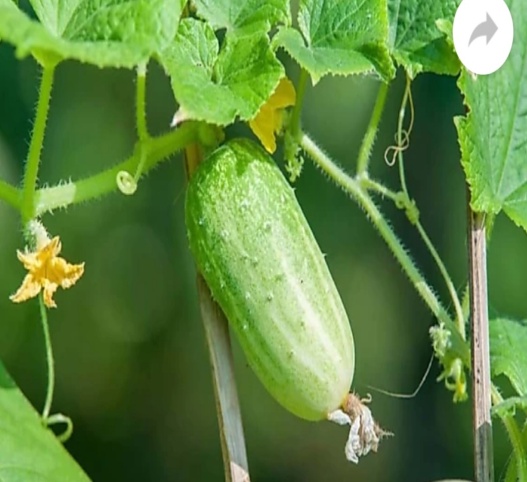 Dree takun
(cucumber)
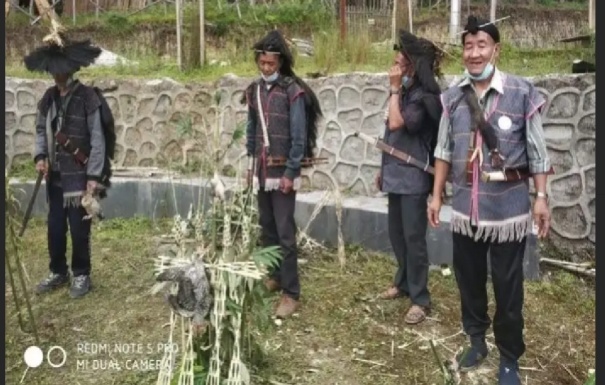 Dree ‘o’,apong
      (rice beer)
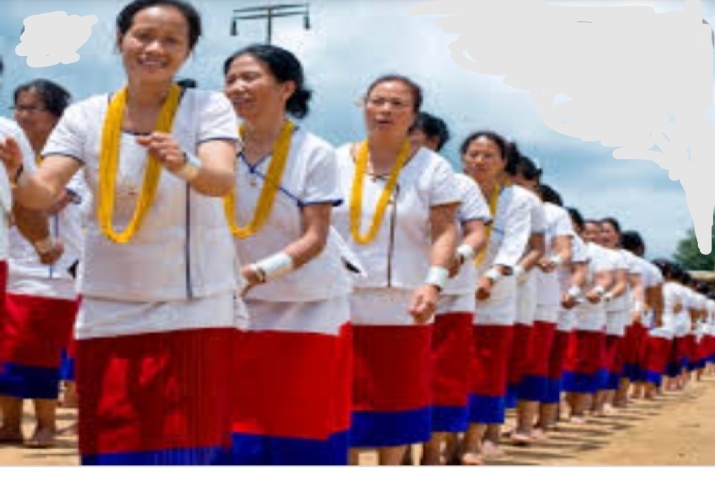 Local priest performing Dree
Festival ritual
Daminda 
dance
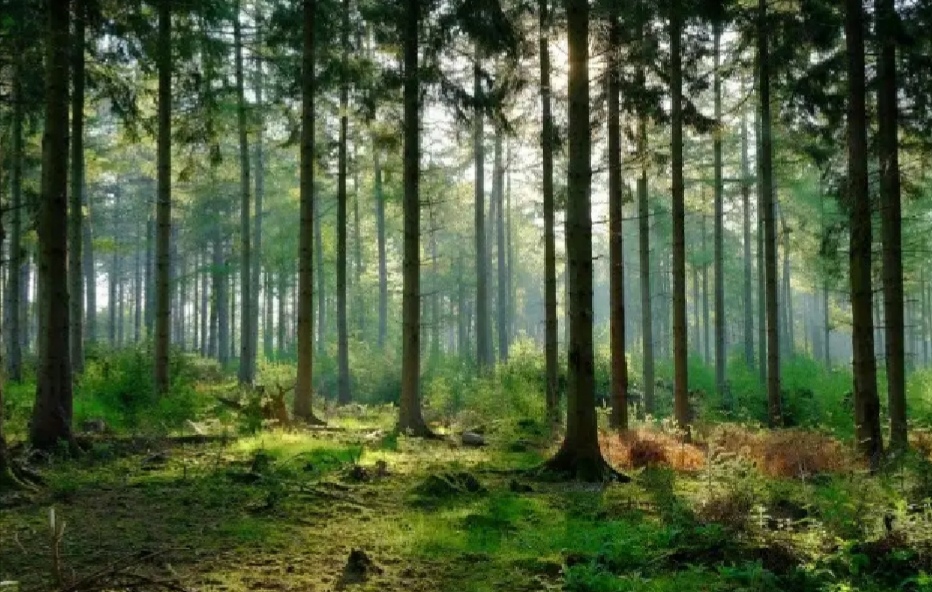 N y o k u m
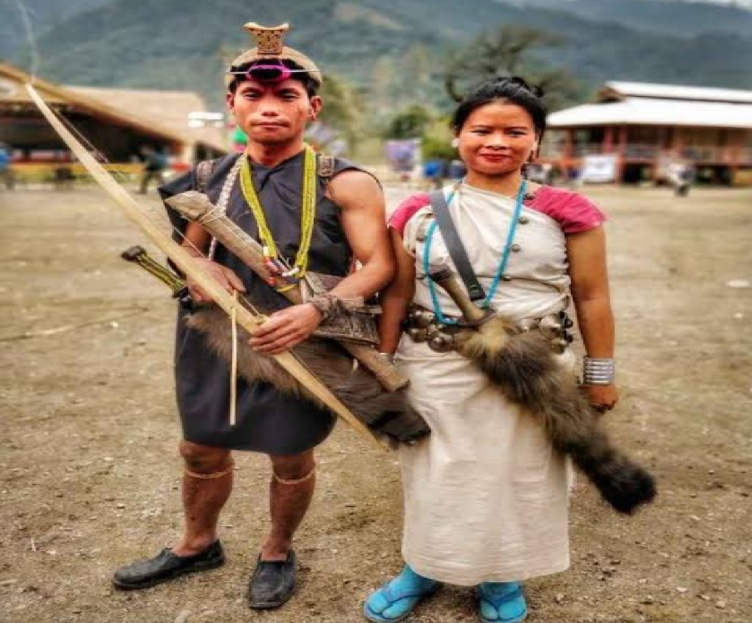 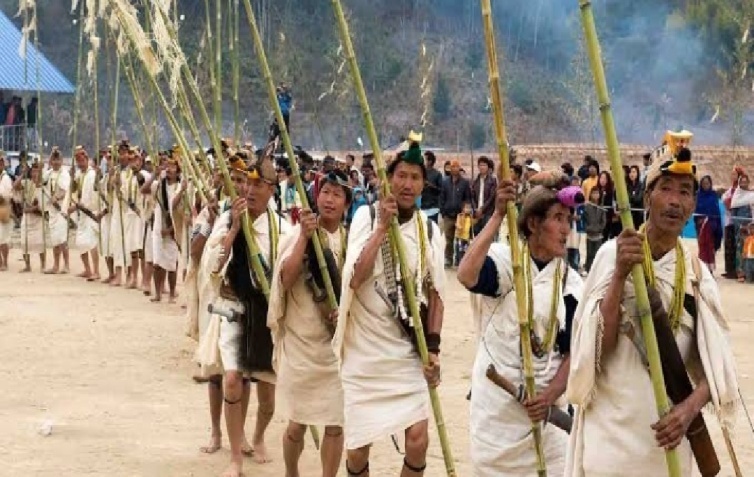 Nyishi men & women
Nyokum celebration
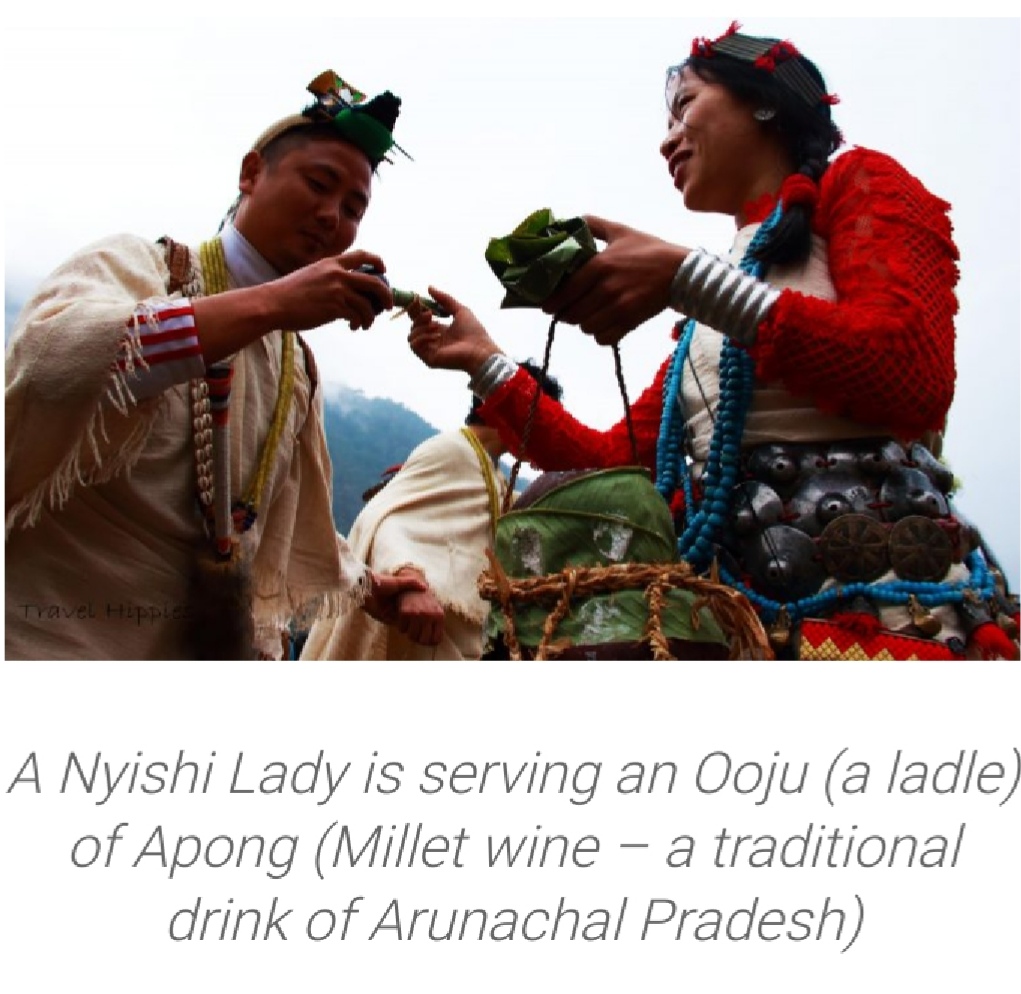 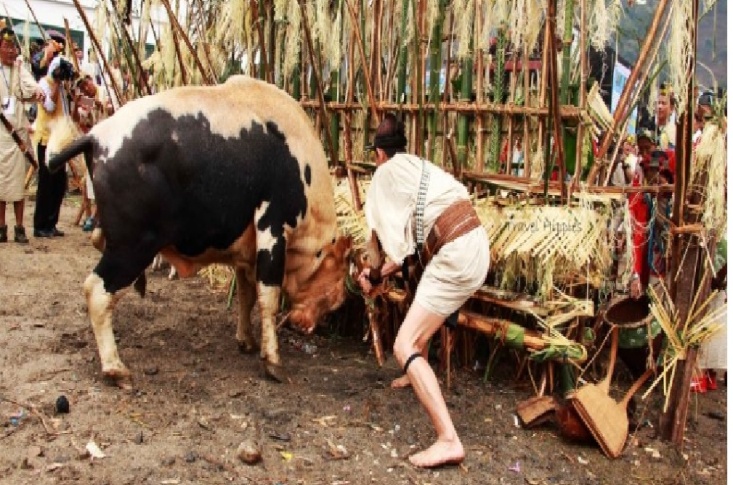 Welcoming 
Of guest with
Millet beer
& rice paste 
powder
Animal sacrifice
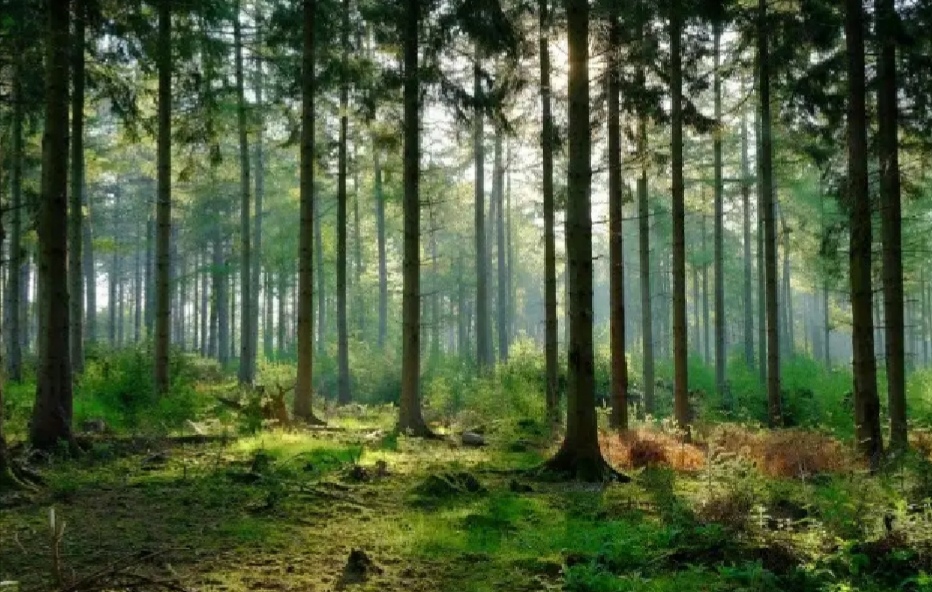 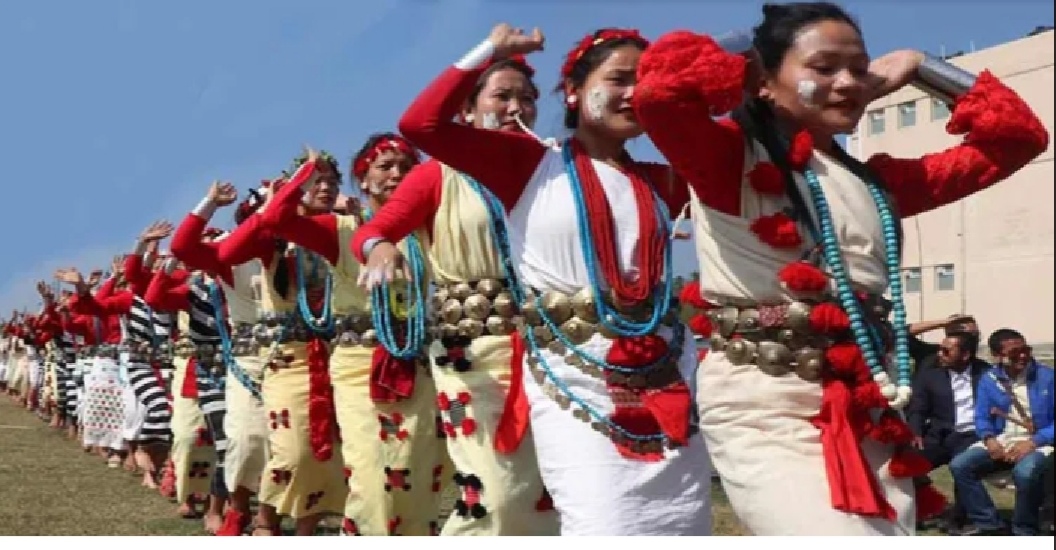 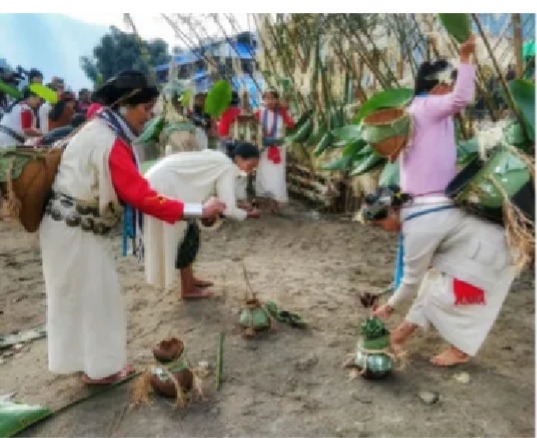 Women performing 
Rituals
Nyokum dance prior to 
     Nyokum rituals
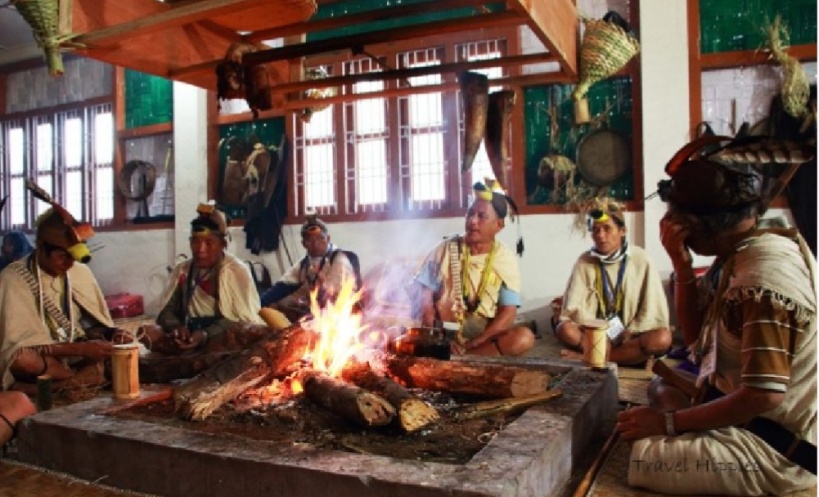 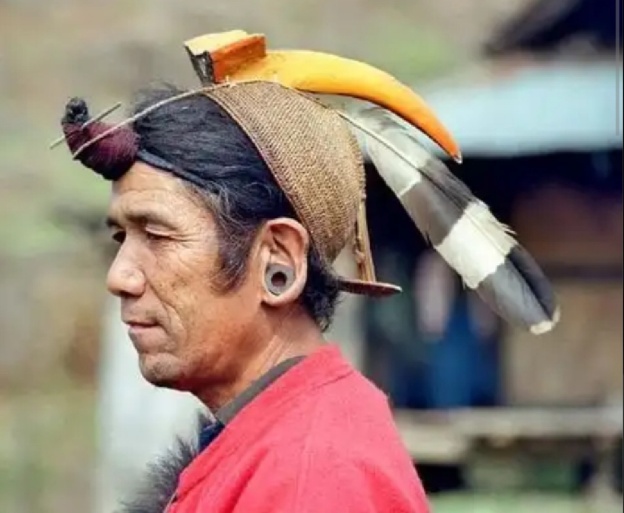 Local priest performing
Rituals
Traditional Nyishi cap
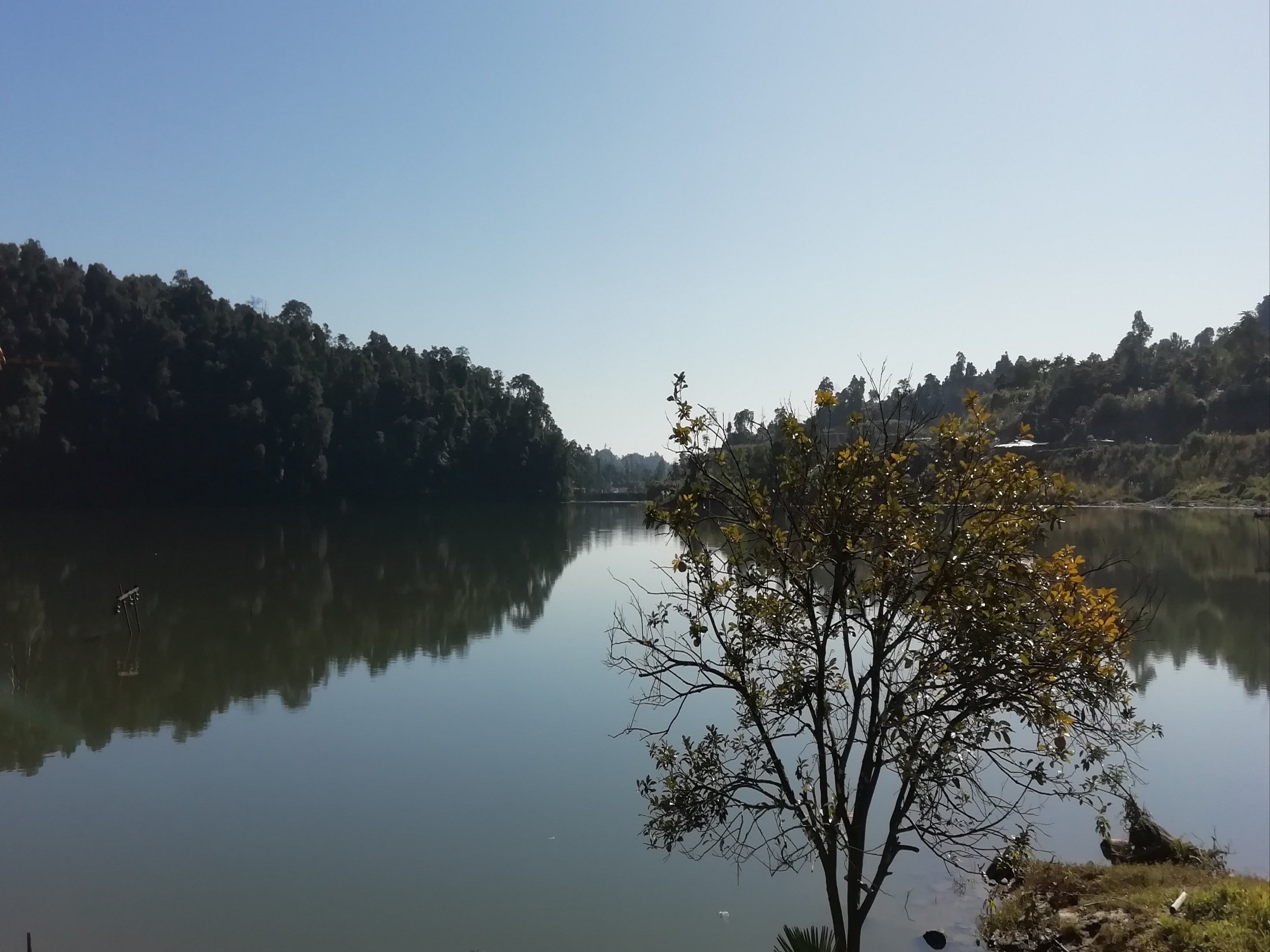 S a n g k e n
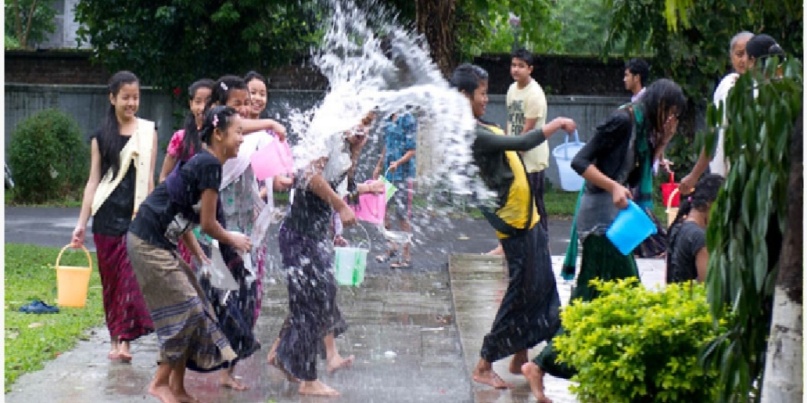 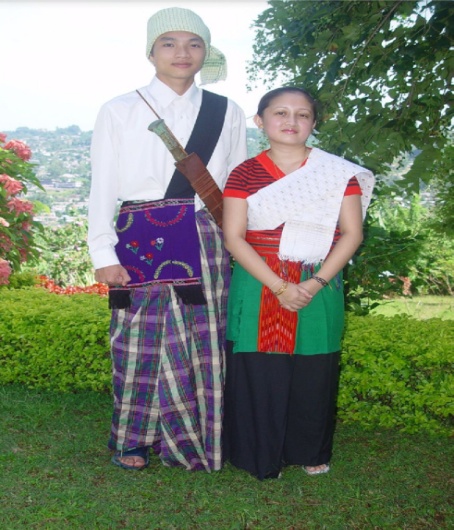 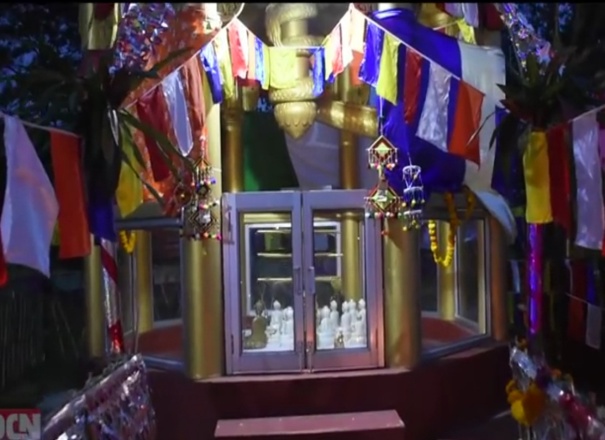 Sangken festival 
             celebration
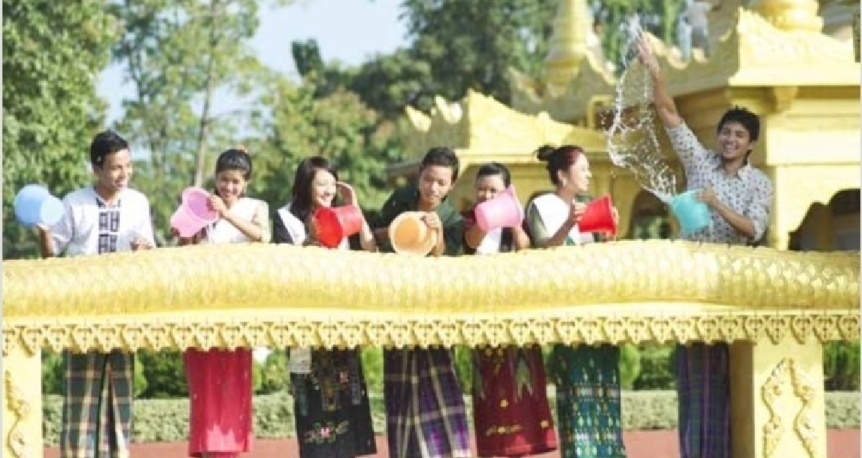 Kyongfra,
shrine for keeping idols
       of lord Buddha
Khampti 
Men & Women
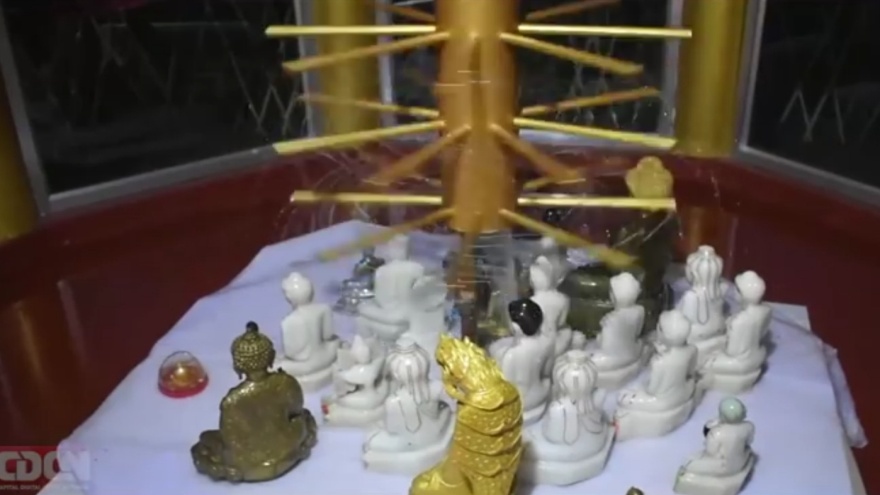 Devotees filling scented water
     in water fountain ‘LUNGKONG’
Holy bath of lord Buddha
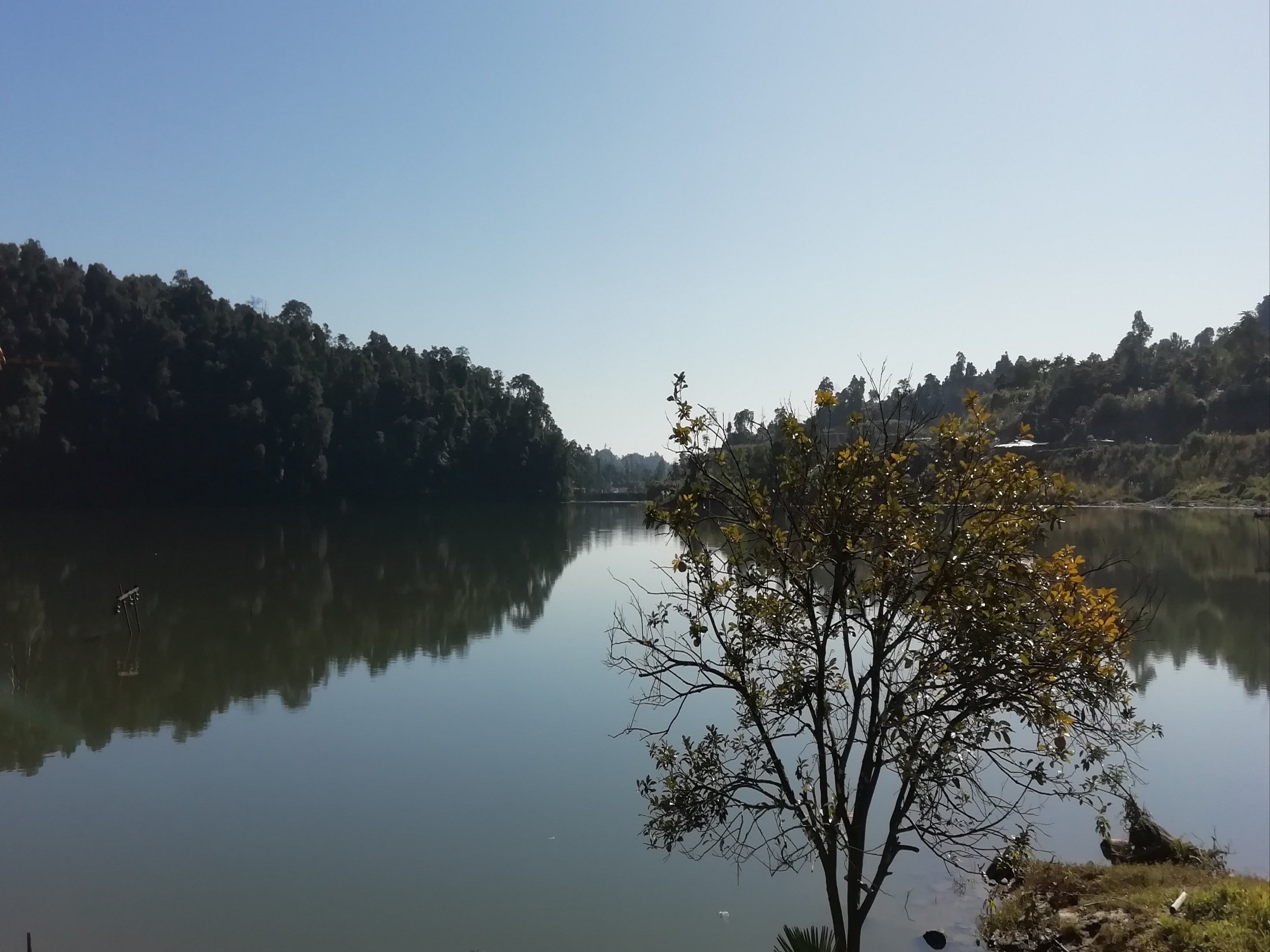 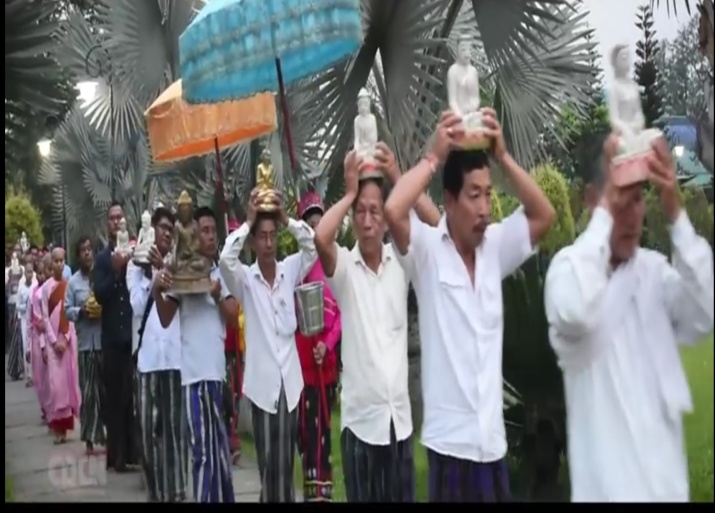 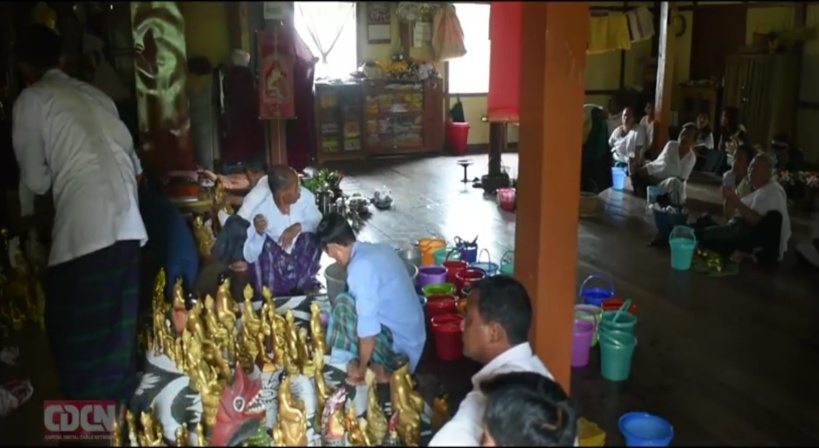 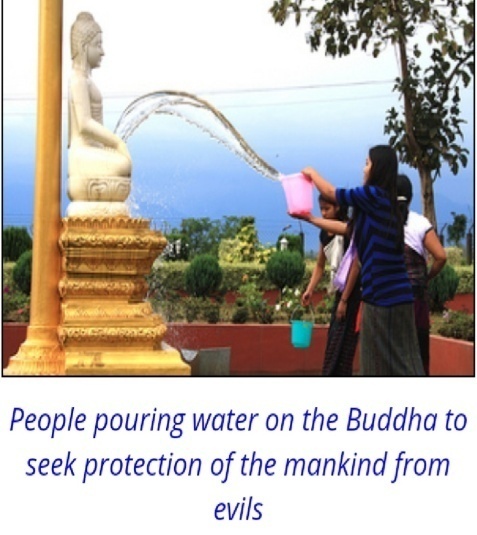 Water poured at 
      idol of lord
  Buddha to seek 
  protection from
             evil
Idols of lord Buddha
  kept back at original
                 place
Procession after holy 
    bath of idols of lord
              Buddha
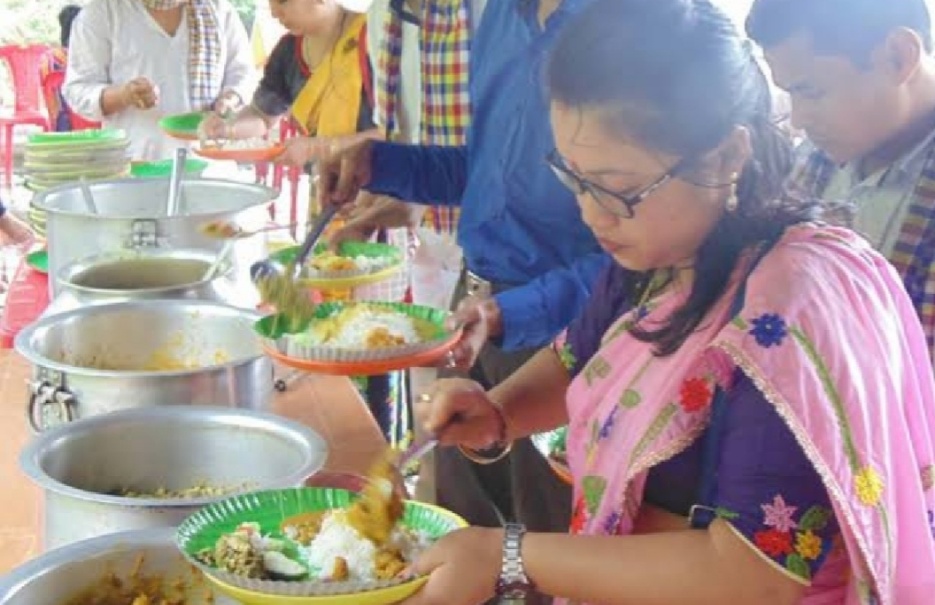 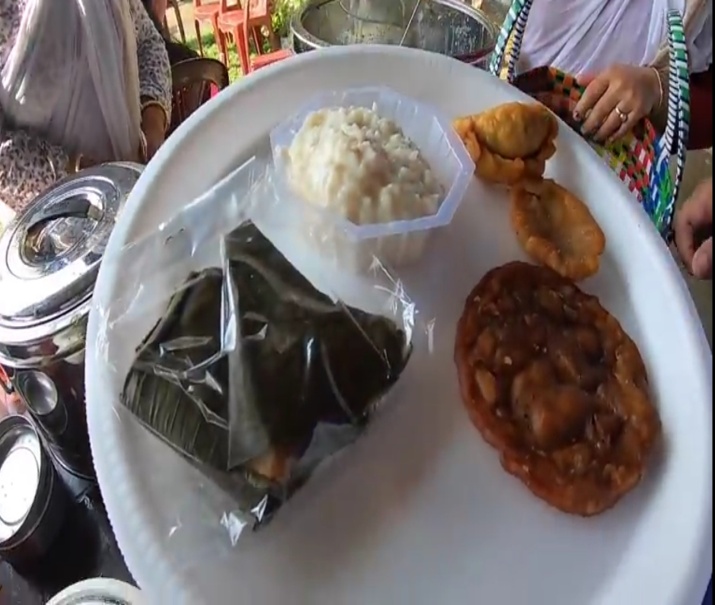 Community feast ‘POI SANGKEN’
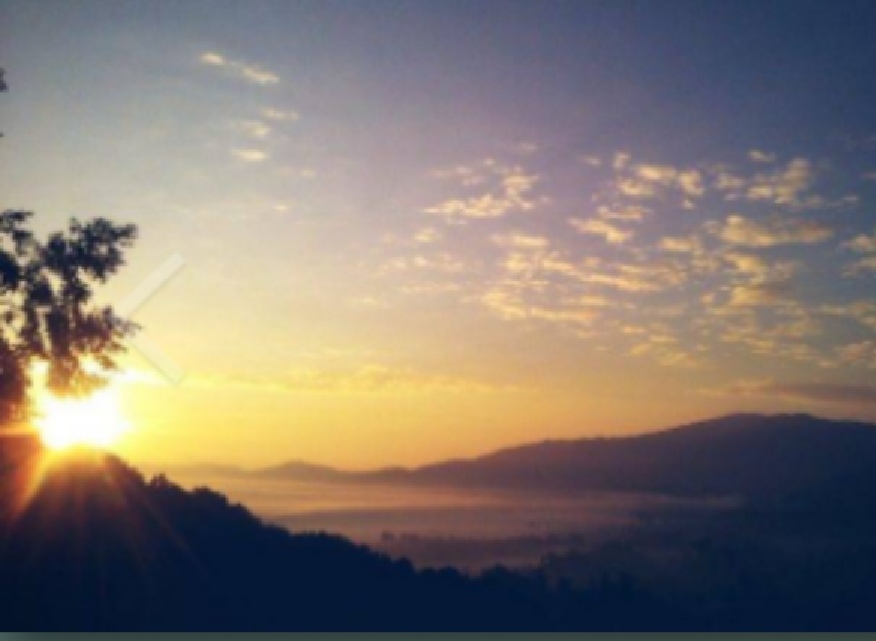 L o s a r
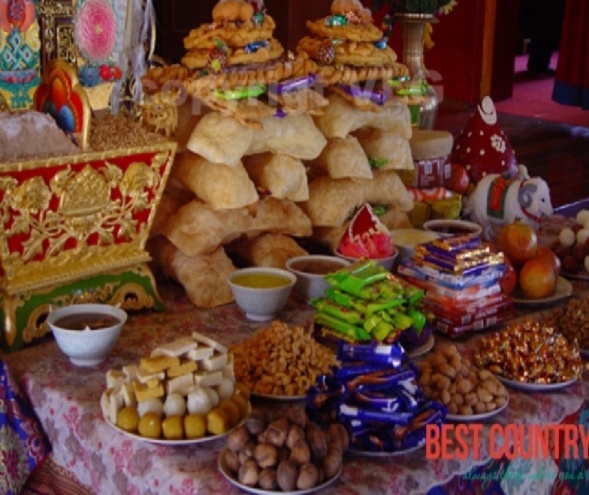 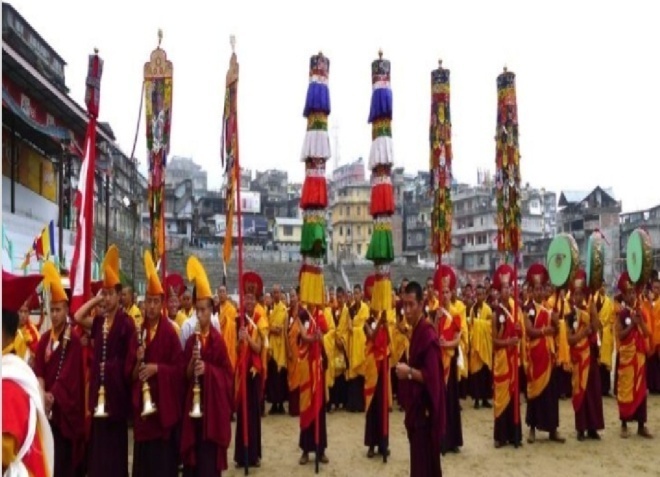 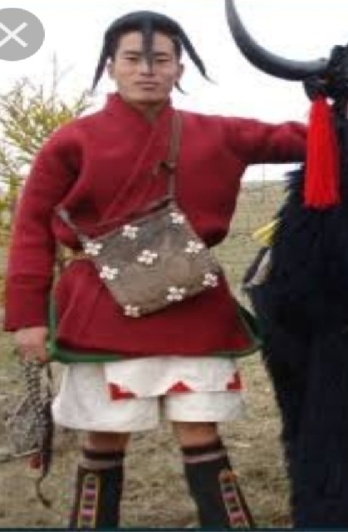 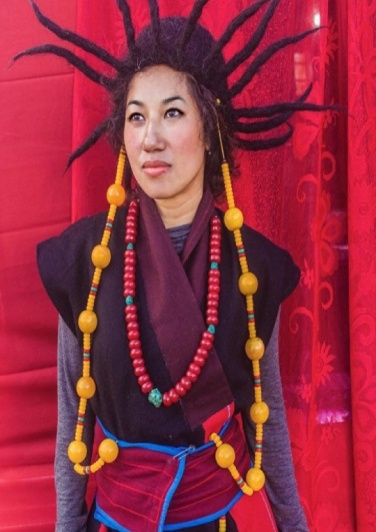 Losar celebration
Gifts & offerings 
         for deities
Monpa men & women
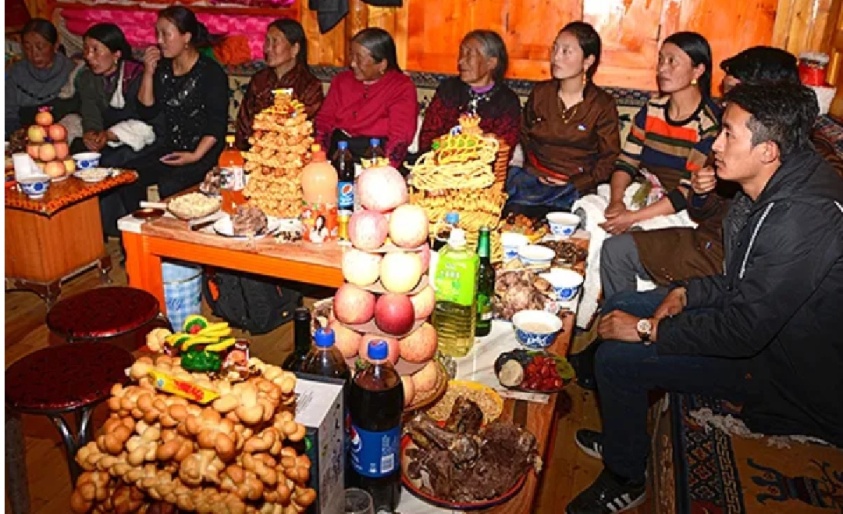 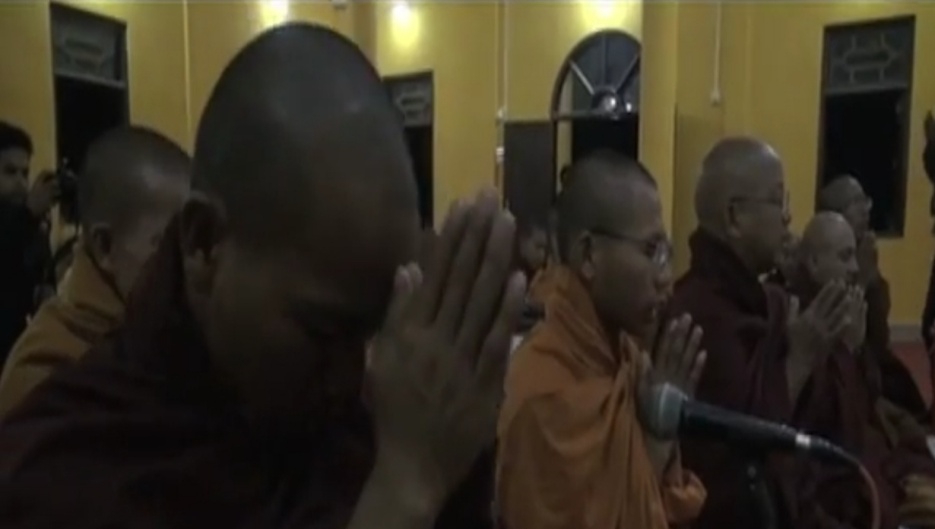 Feasting with families 
                  friends
Monks doing ritualistic prayer
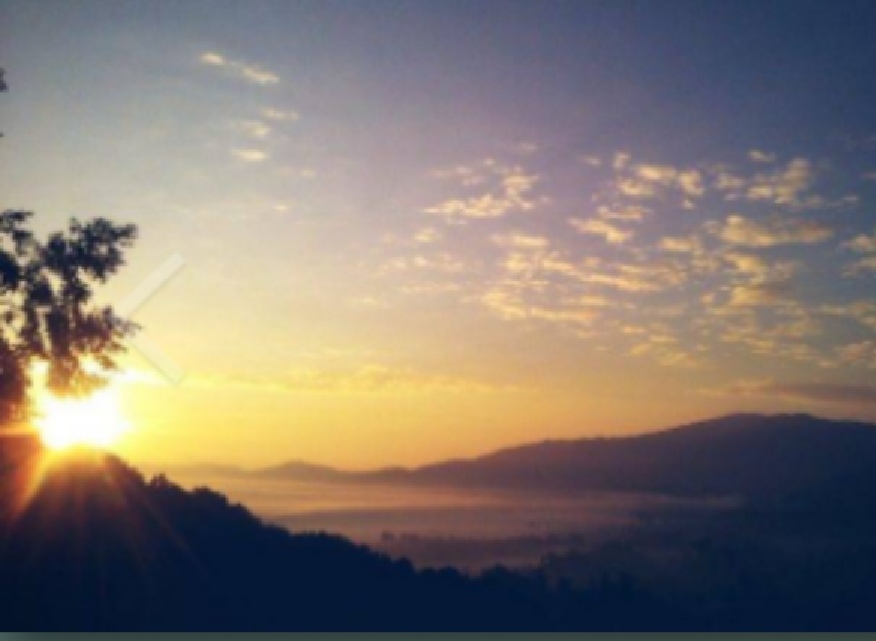 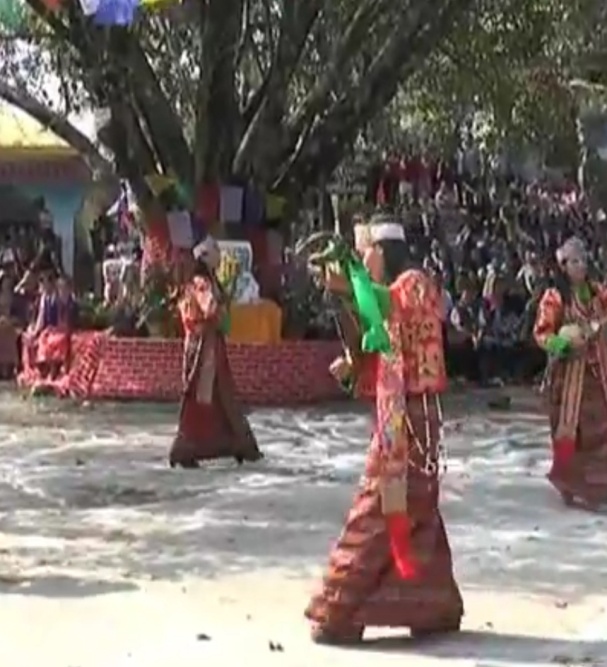 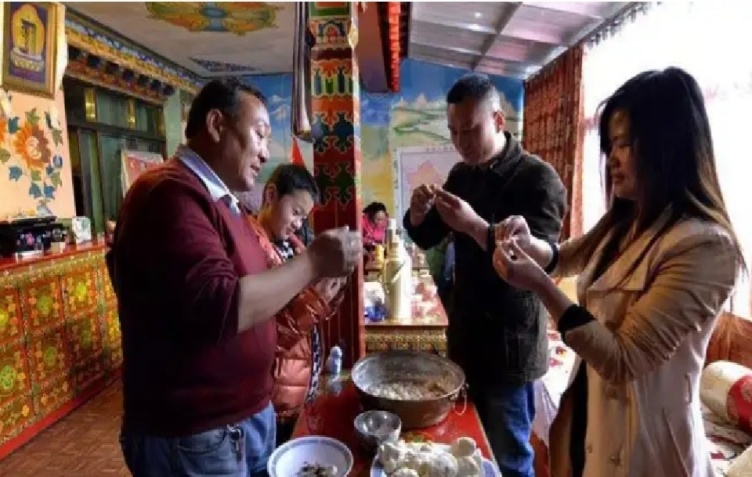 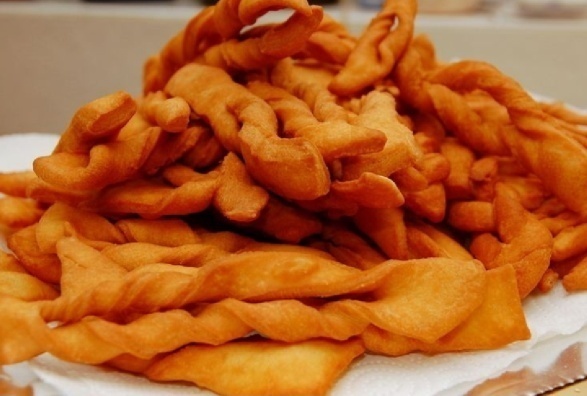 KAPSE,
  fried sweet dish 
   of Monpa tribe
Families making KAPSE
Artist from Bhutan
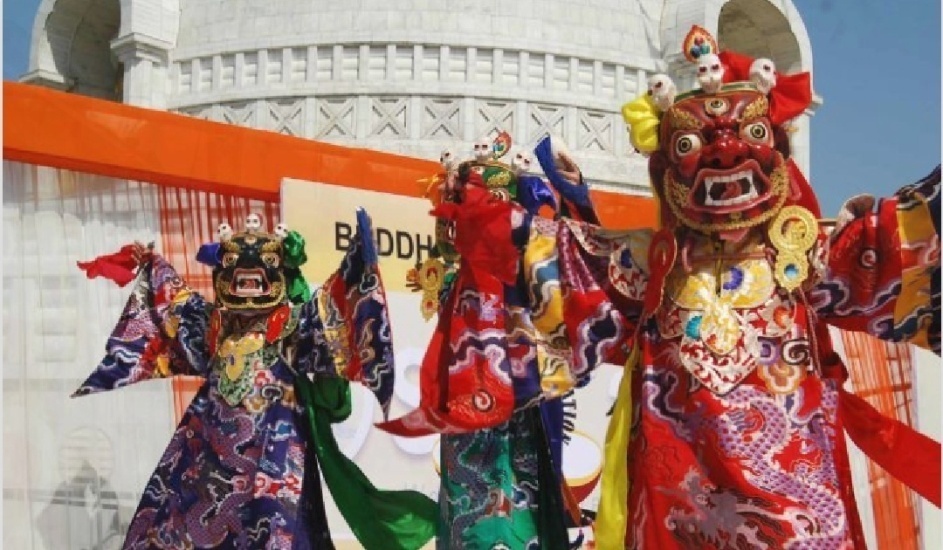 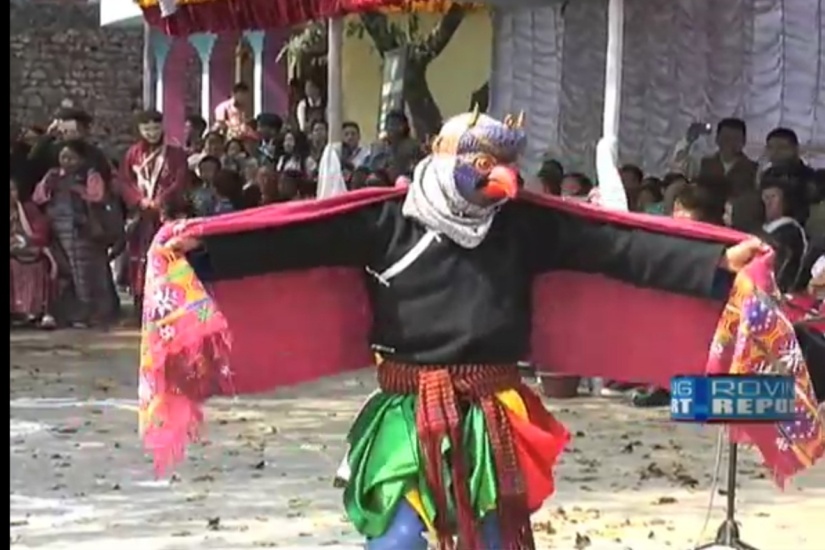 Famous mask dance performed in Losar
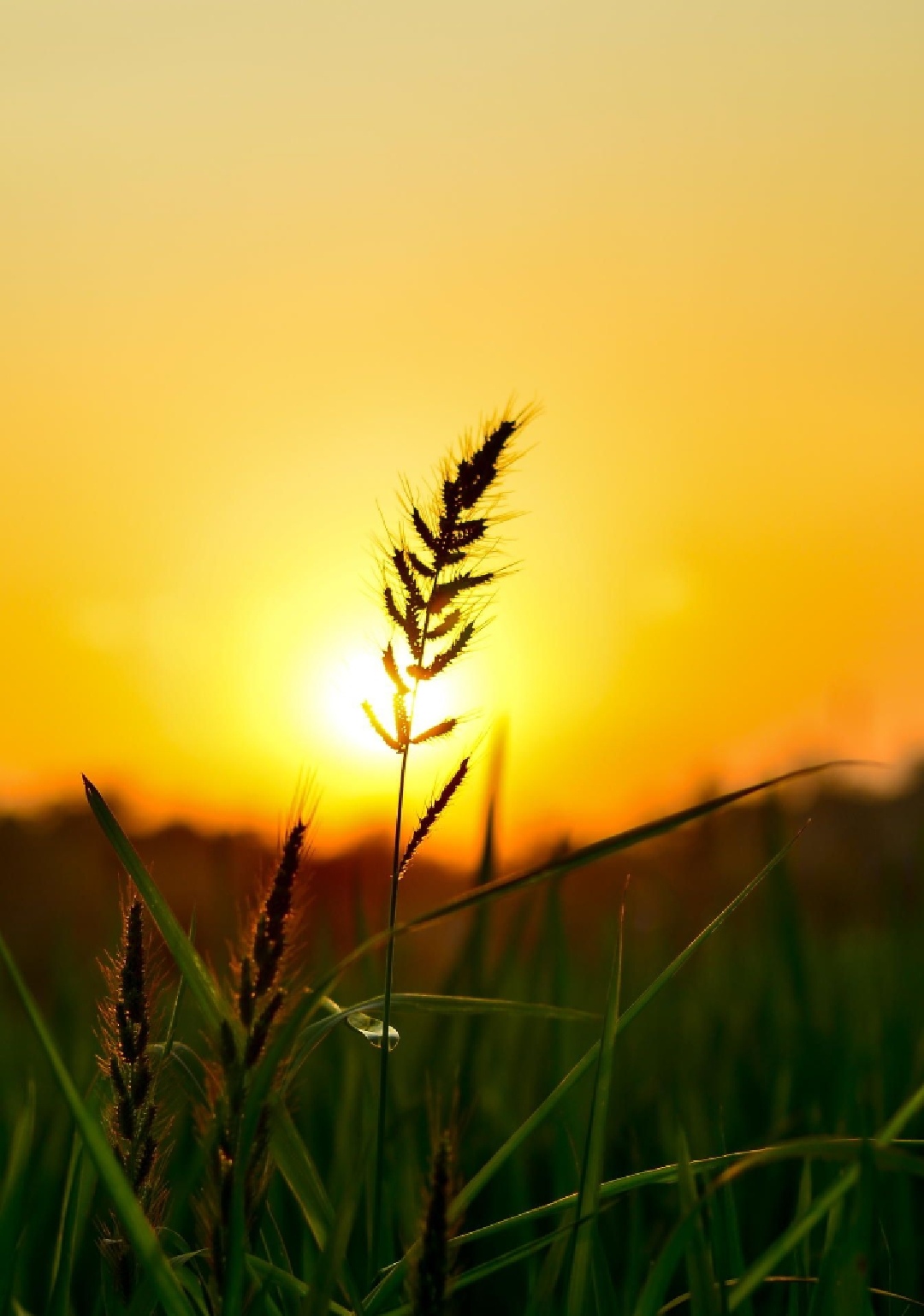 M o p i n
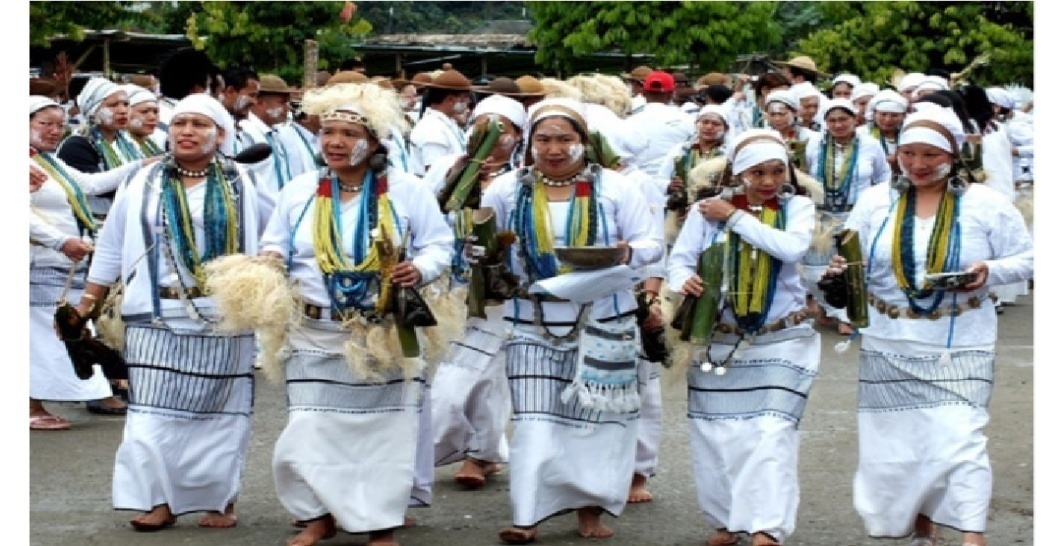 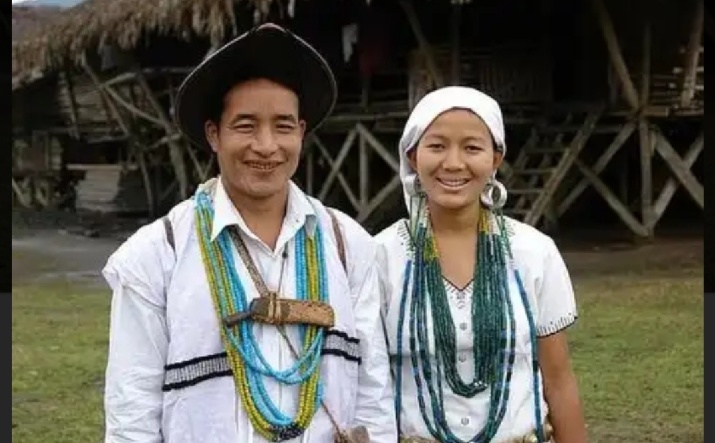 Galo women in finest white dresses
Galo men & women
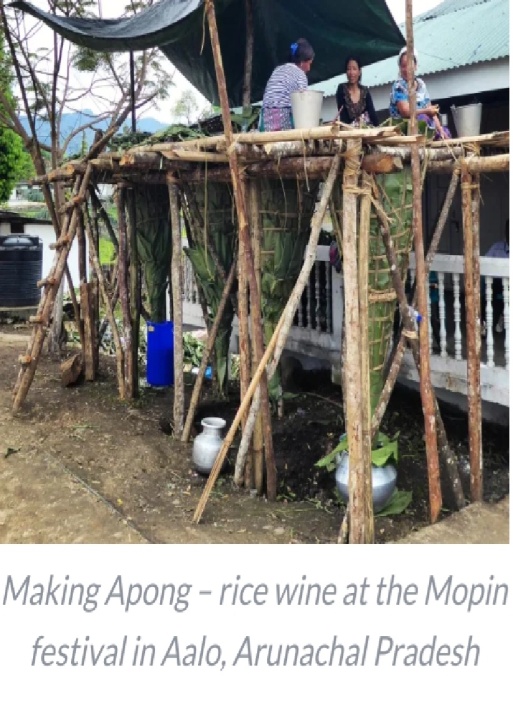 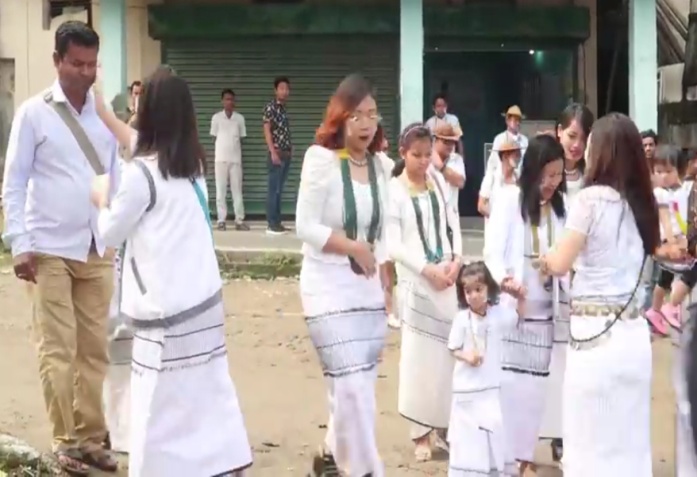 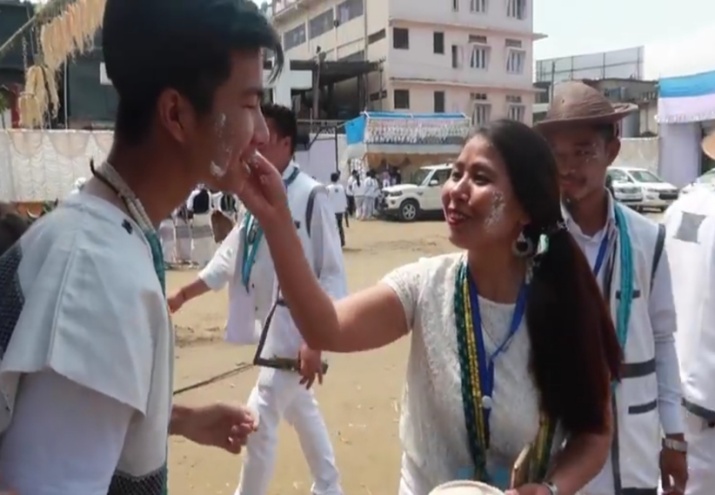 Preparation of 
         apong 
      (rice beer)
Women welcoming 
   guest by applying 
               ETTE
Ette ( rice flour) applied 
   on face as a mark of 
     social unity ,love
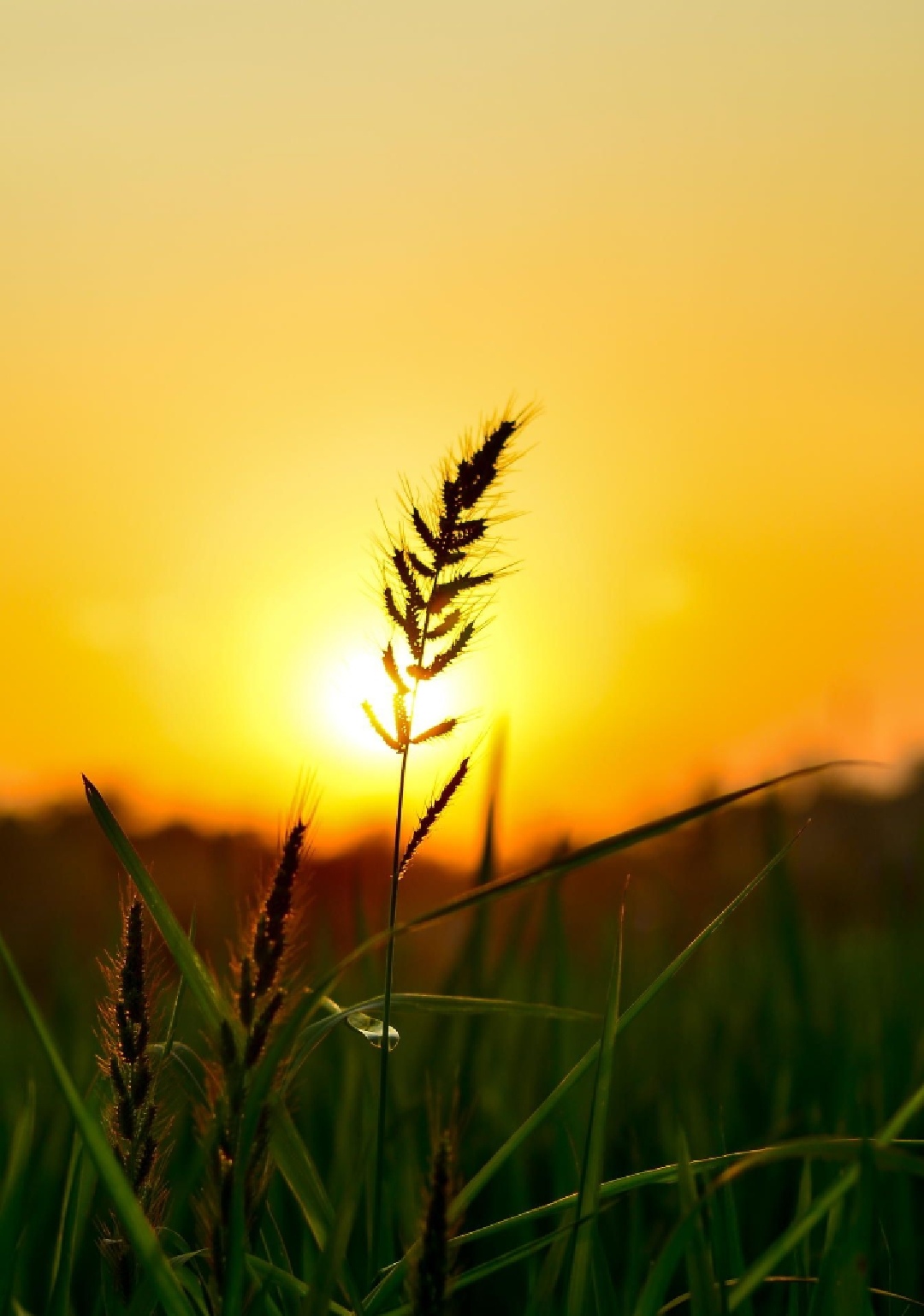 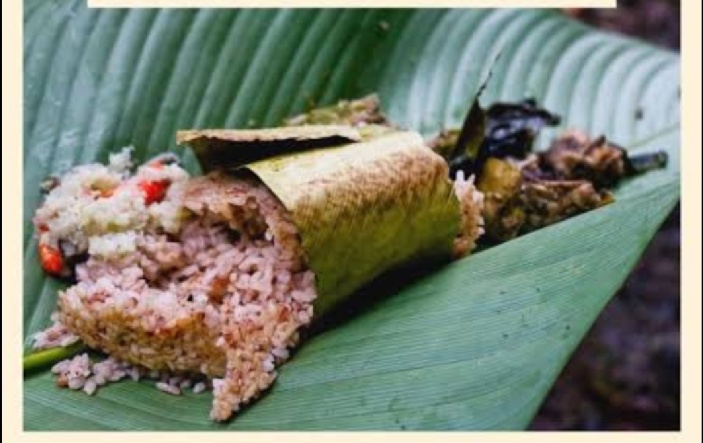 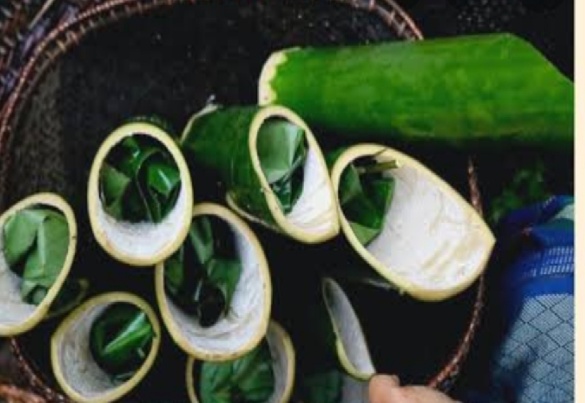 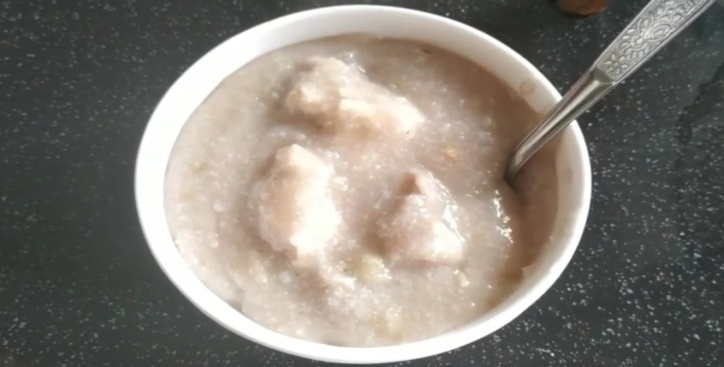 Traditional Galo cuisine
                    AMIN
Food cooked in bamboo tube
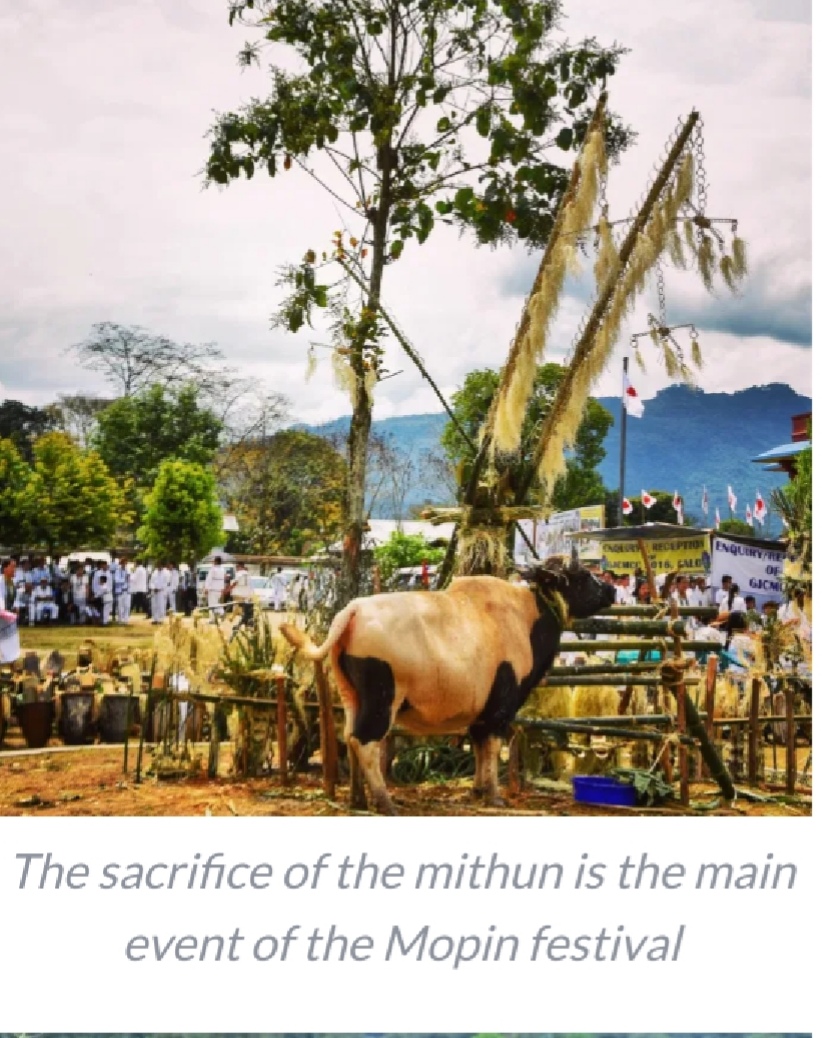 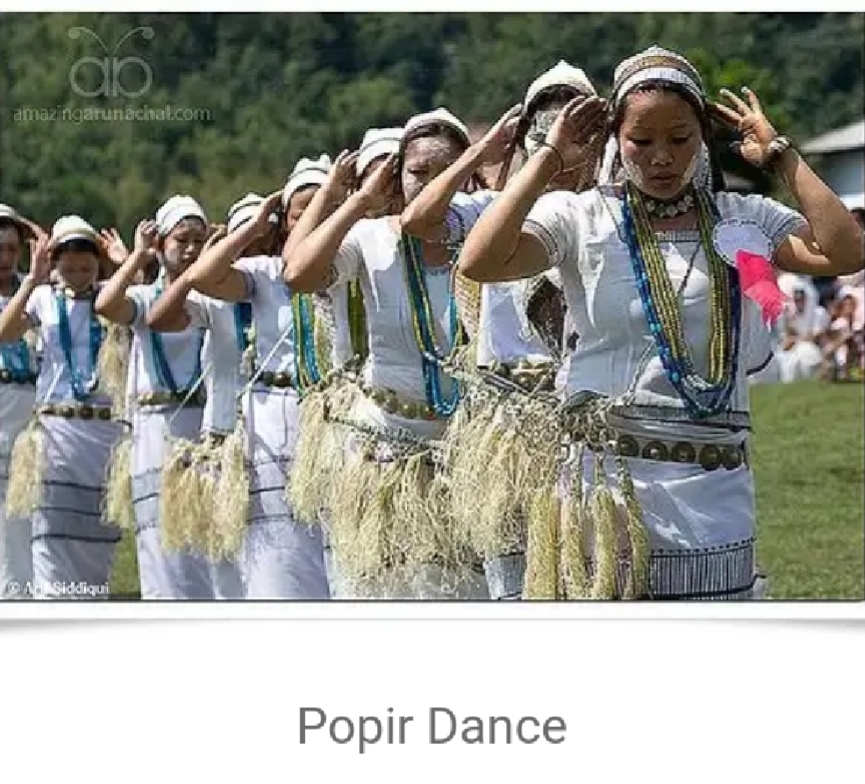 Mithun 
Sacrificial
ceremony
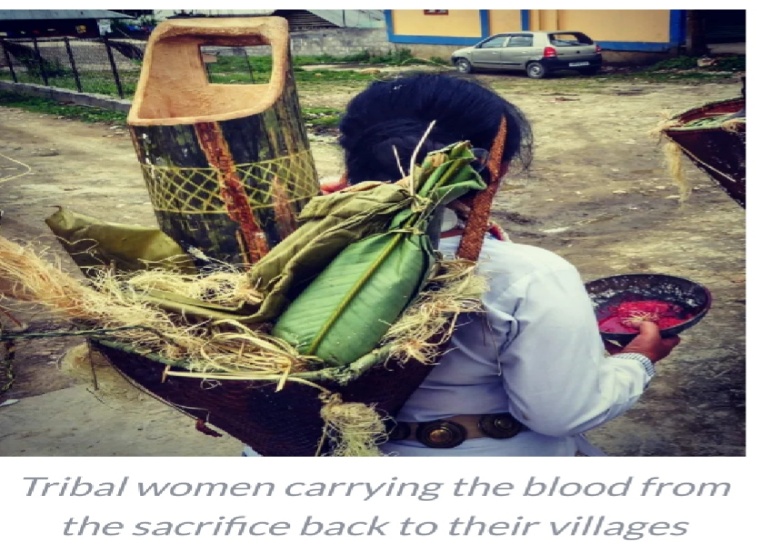 Women carrying
    the blood from 
 the sacrifice back
     to the village
Galo POPIR dance
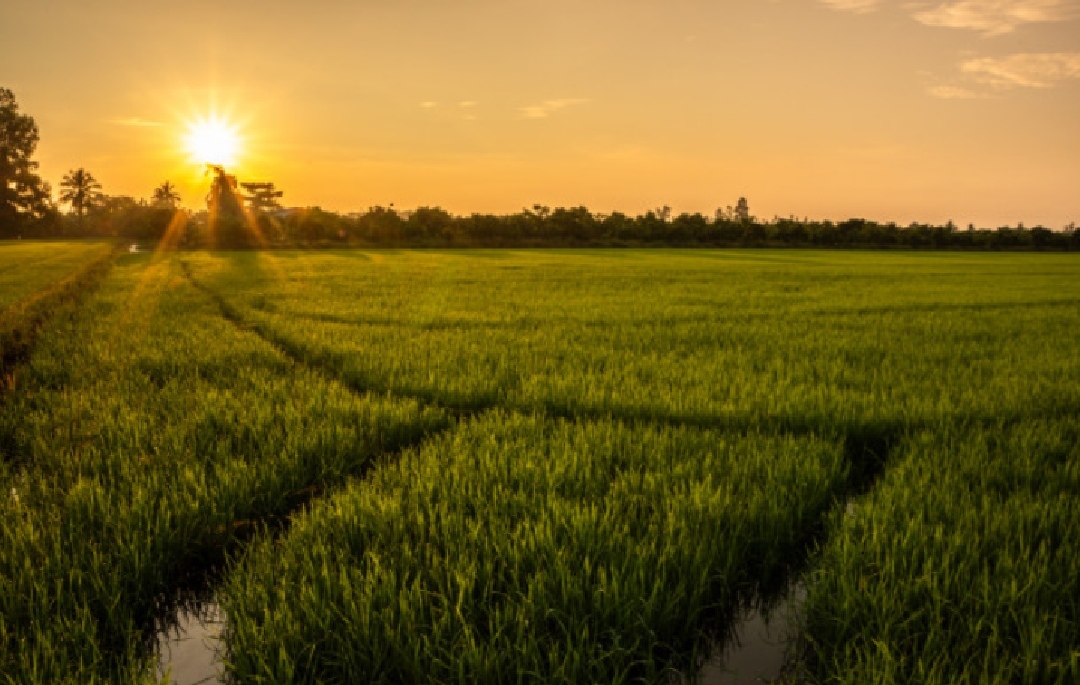 S i – d o n y i
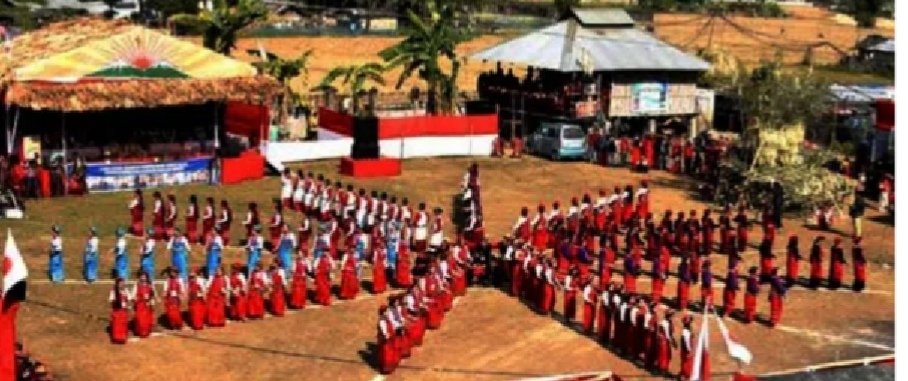 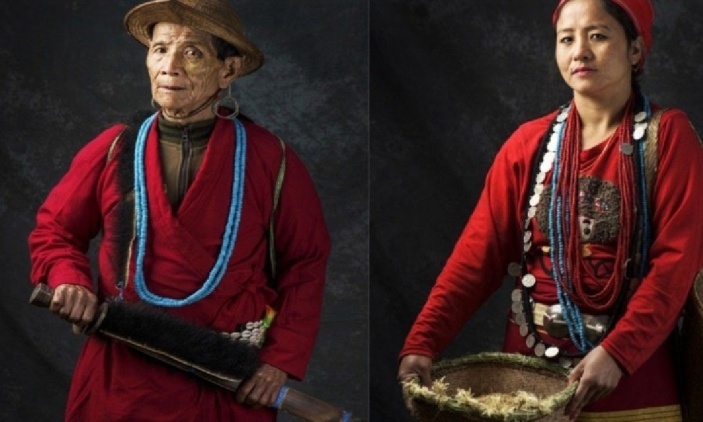 Si – Donyi celebration
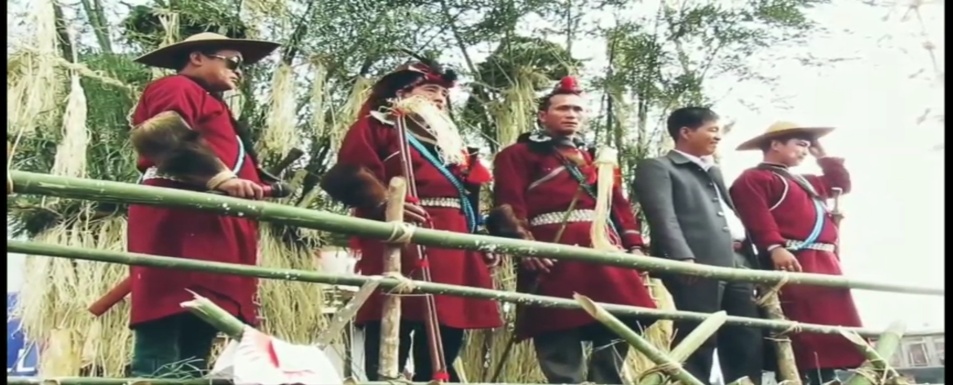 Tagin Men & Women
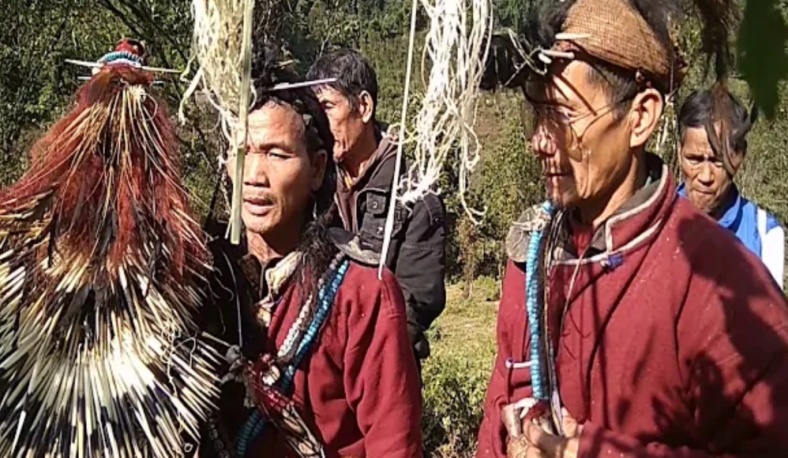 SEHTU (platform for rituals)
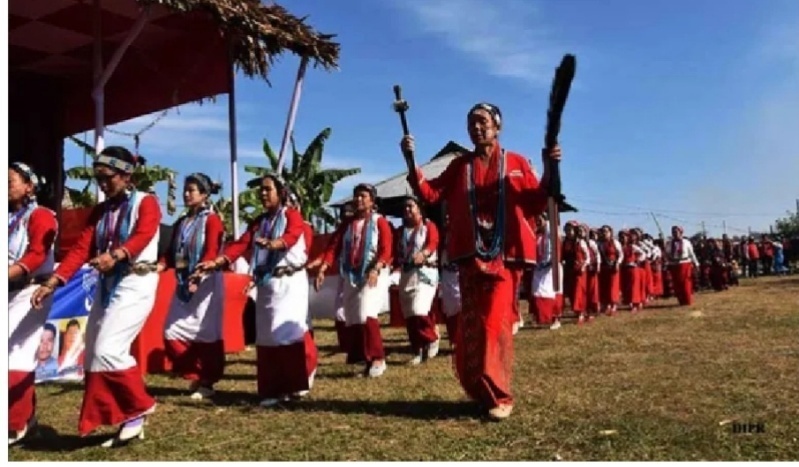 Traditional 
    Dance
NIBU ( local priest)
   chanting UI( prayer)
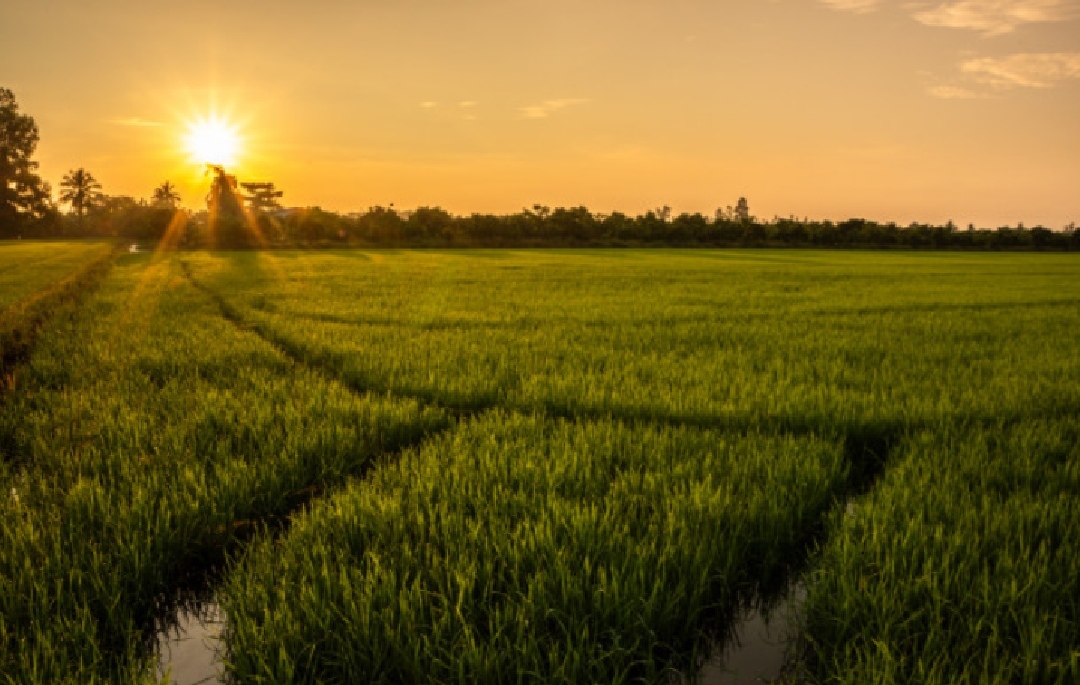 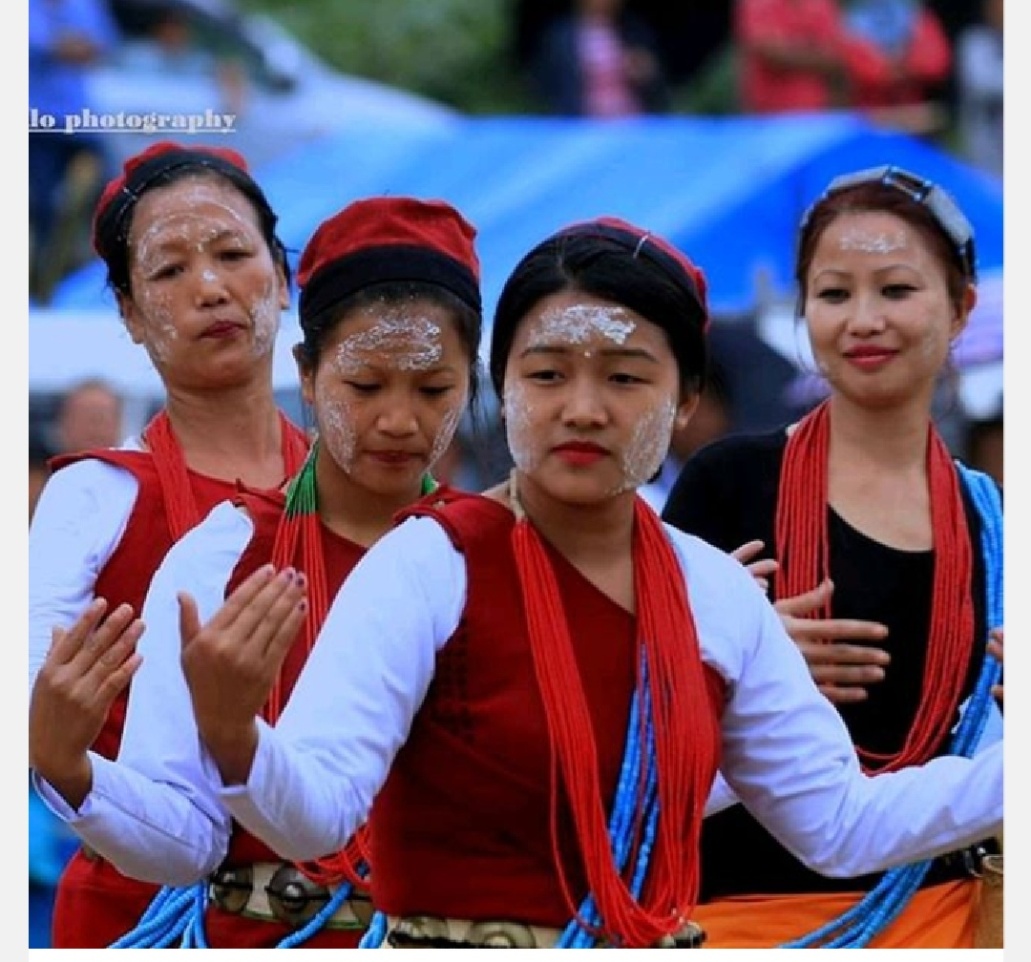 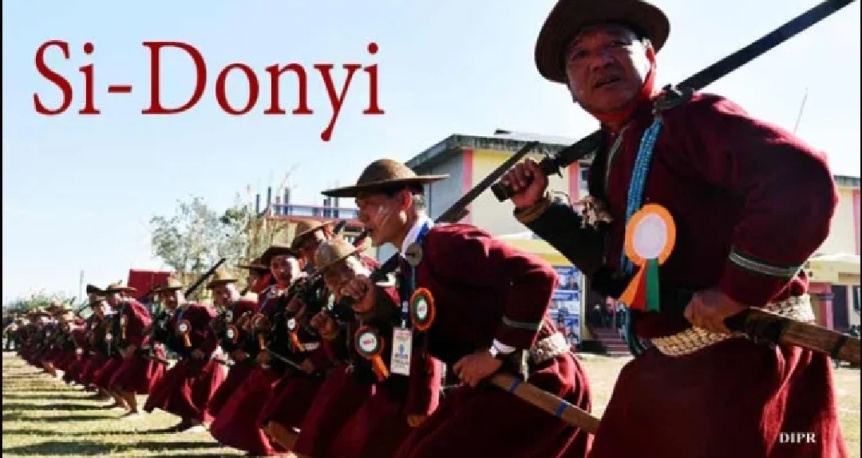 Men performing 
     HOYI PENAM Dance
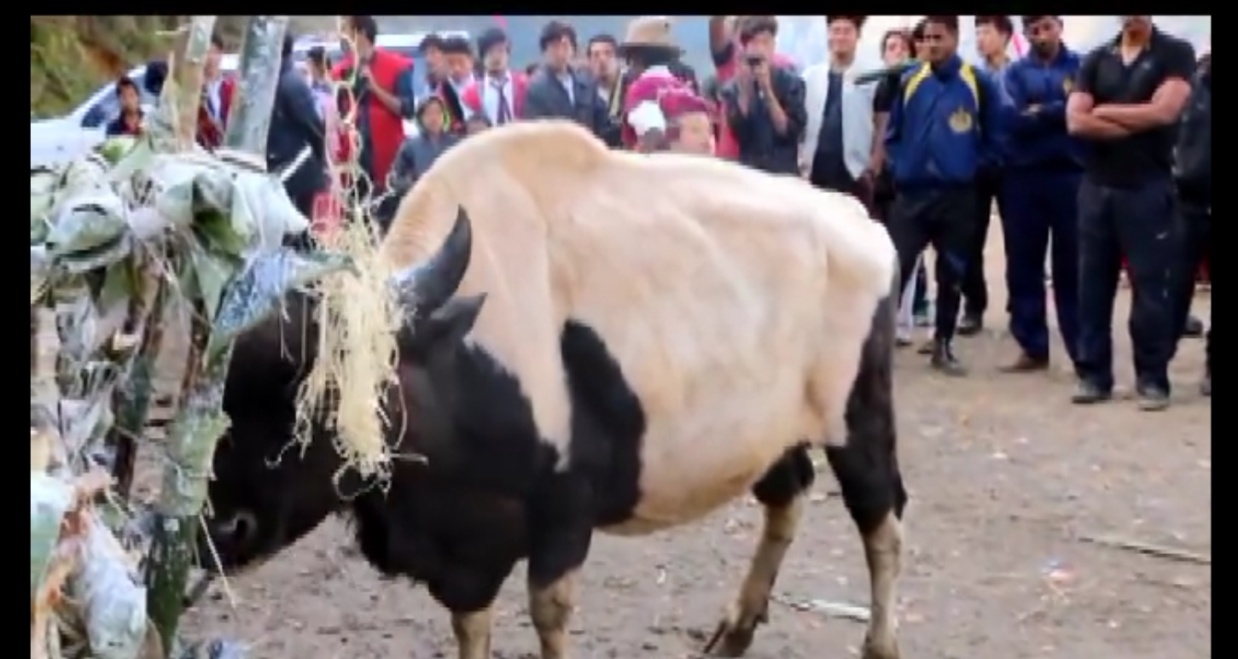 Tagin women 
  with ETTE smeared
            on face
Mithun sacrifice , marking end of Si – Donyi festival
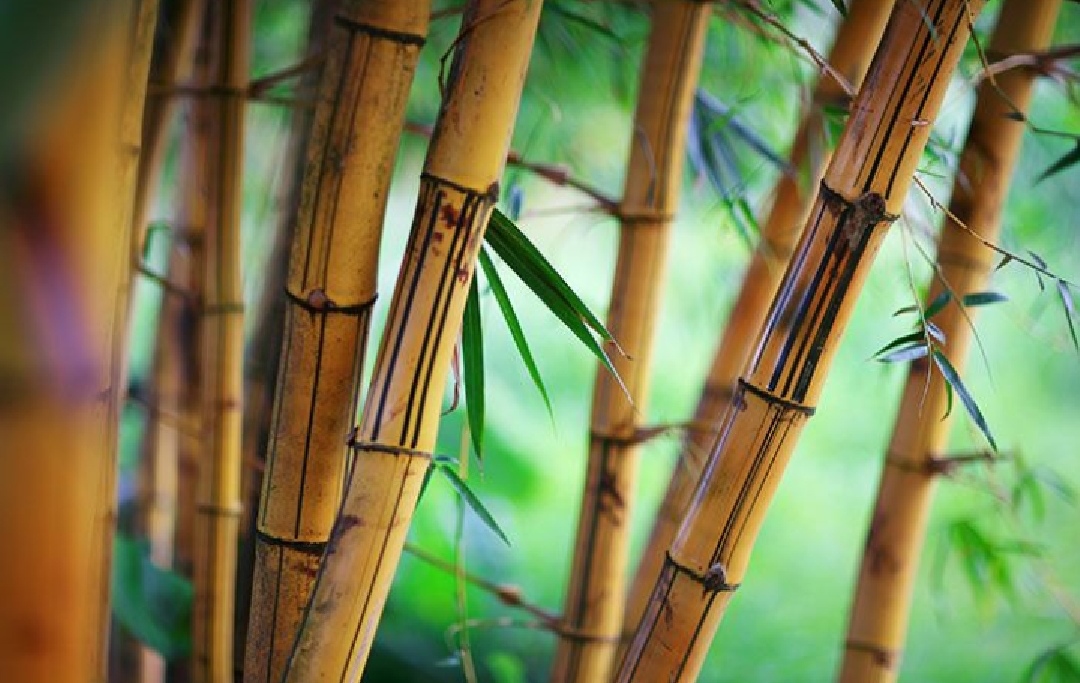 Shapawng Yawng ManauPoi
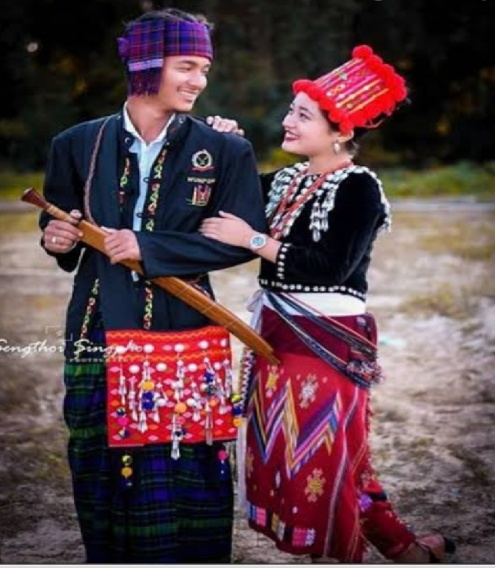 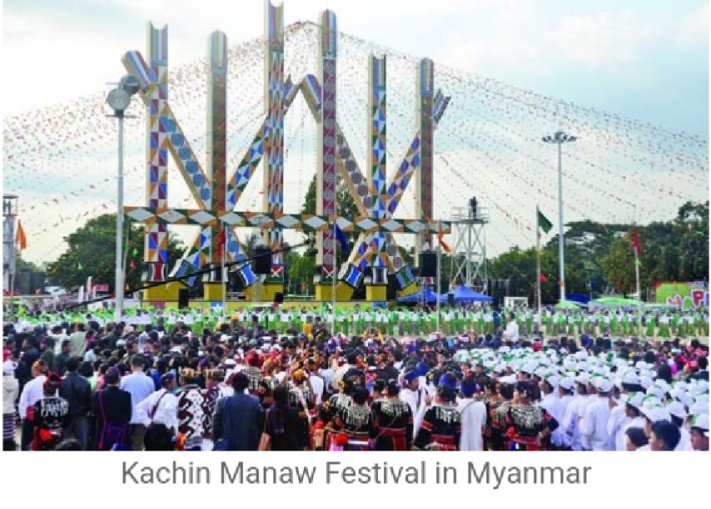 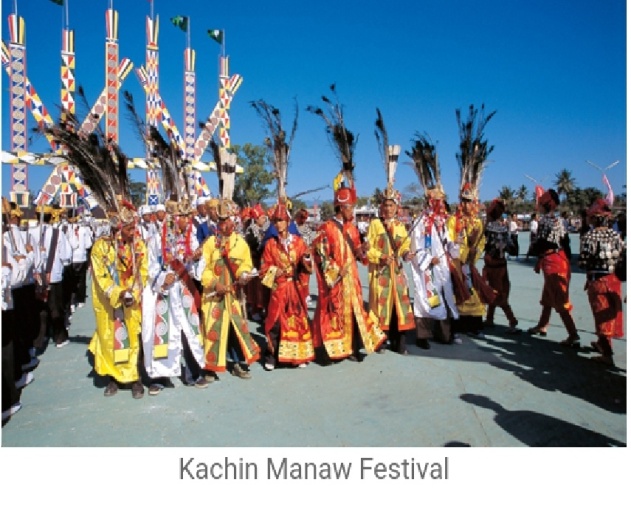 KACHIN festival in Myanmar
Singpho Men & Women
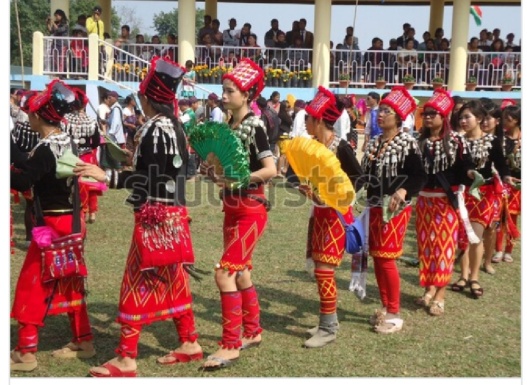 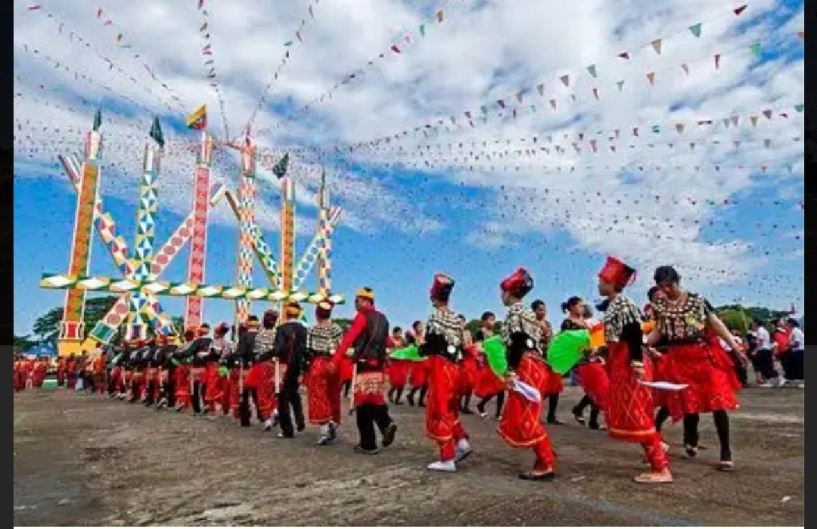 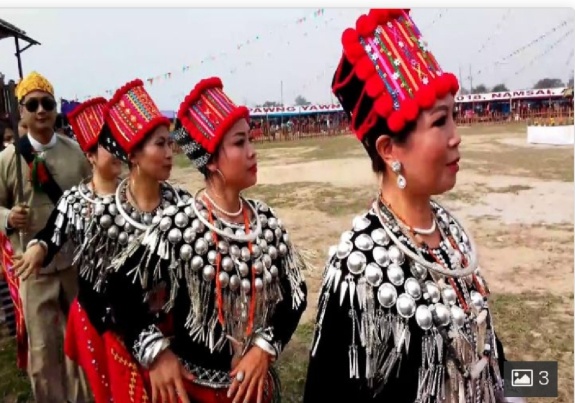 Men & Women in their colorful attire celebrating MANAU POI
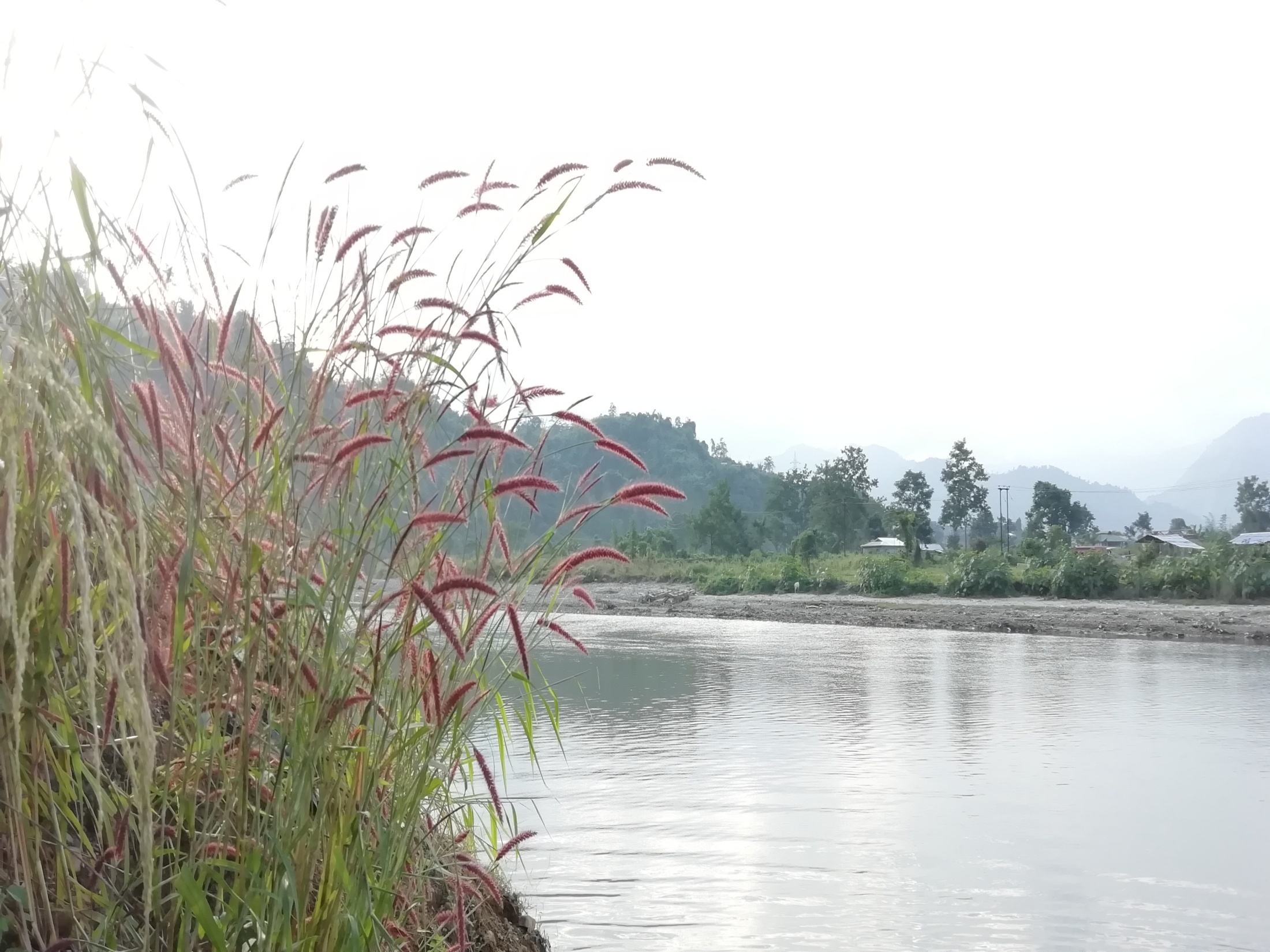 C h a l o – L o k u
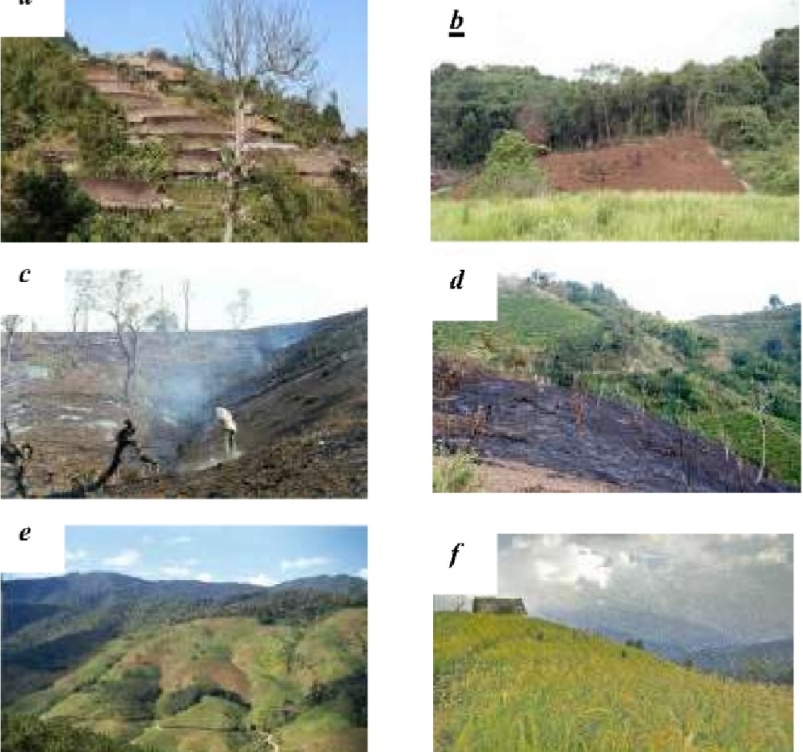 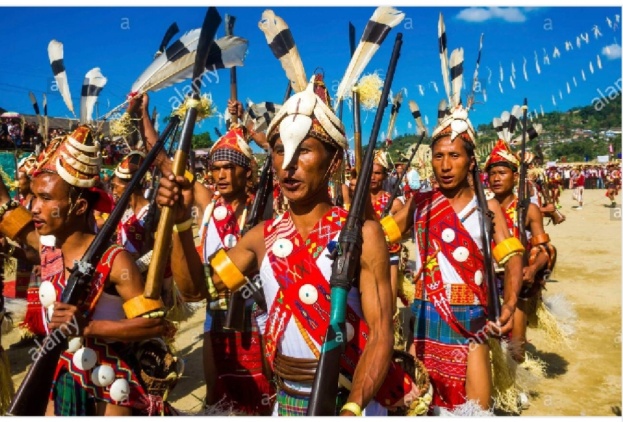 Nocte Jhum cultivation
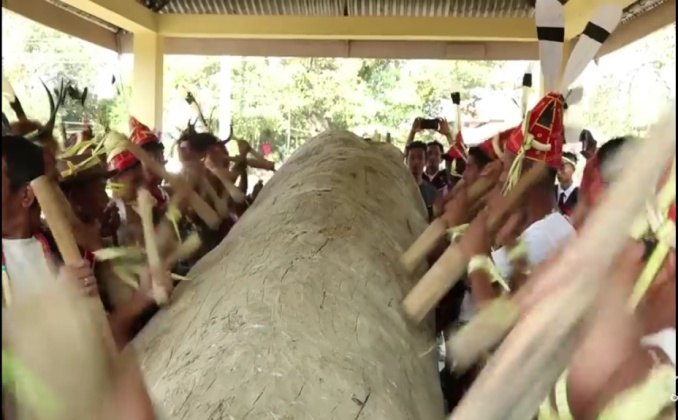 Nocte Men in traditional
                 attire
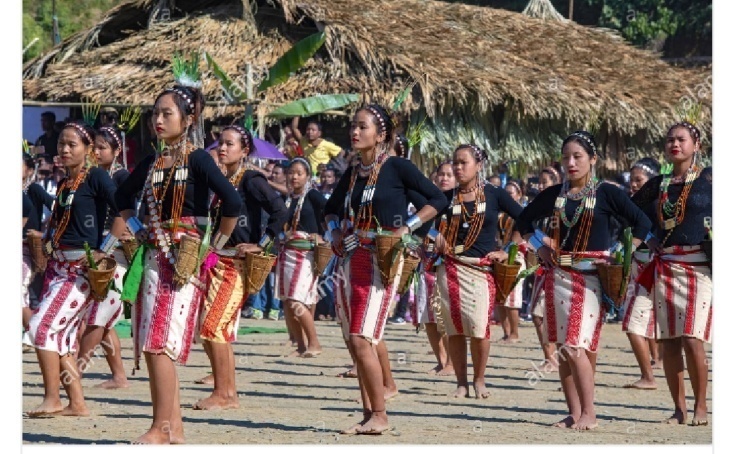 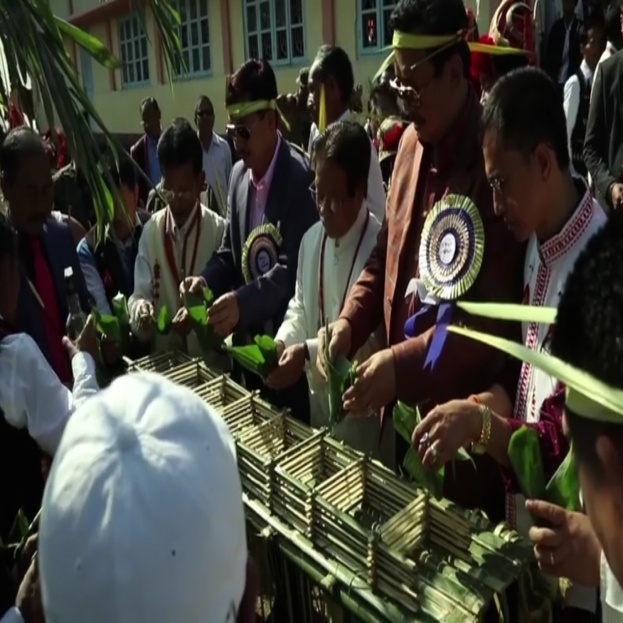 Traditional song
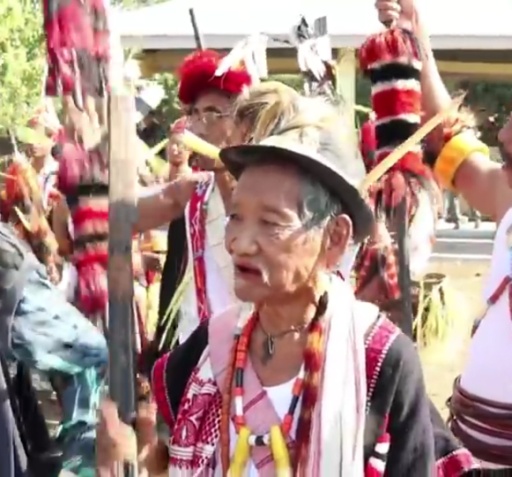 Local dance on 
 CHAMKATJA day
Local priest performing
               prayers
Men performing rituals
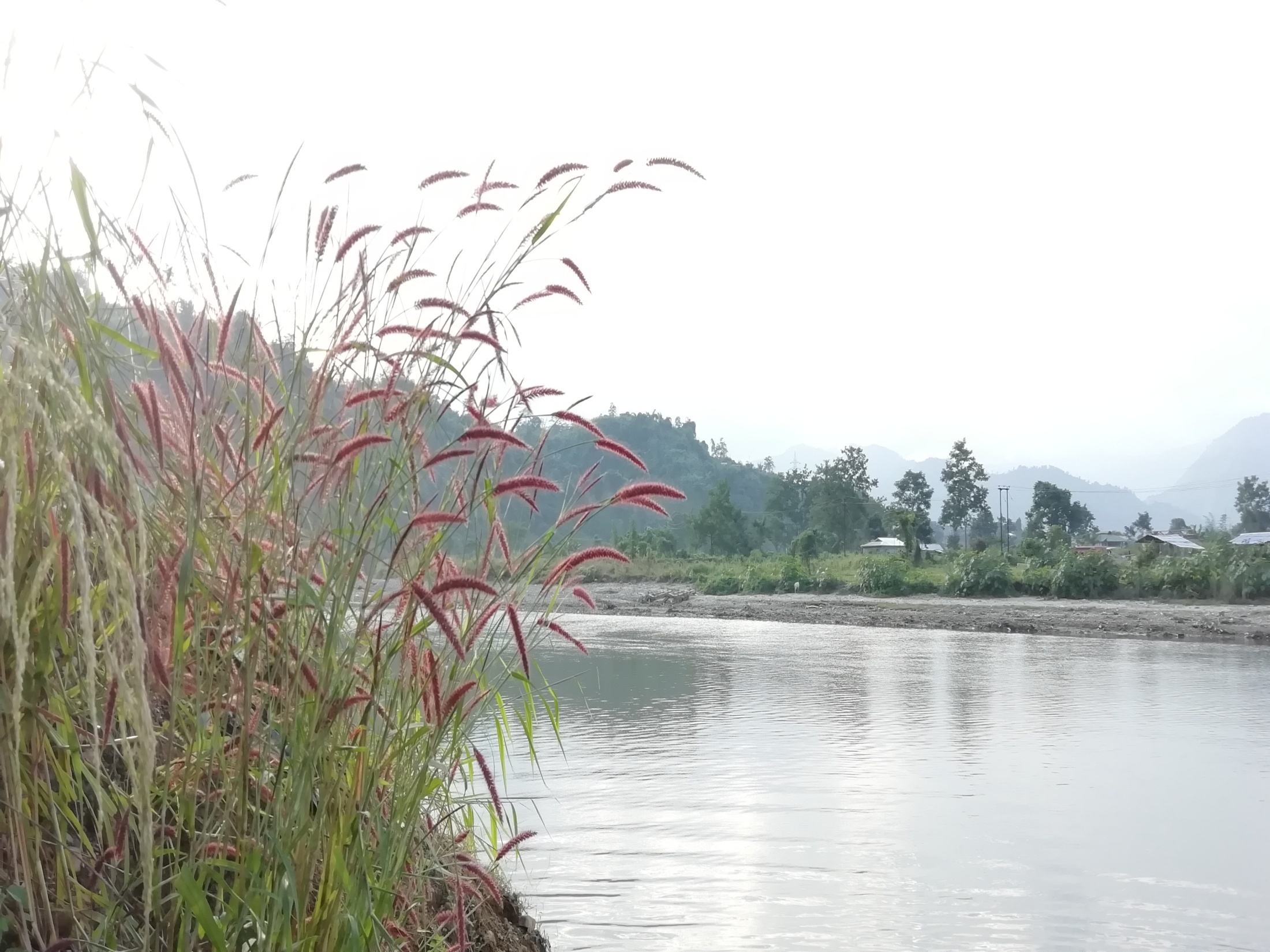 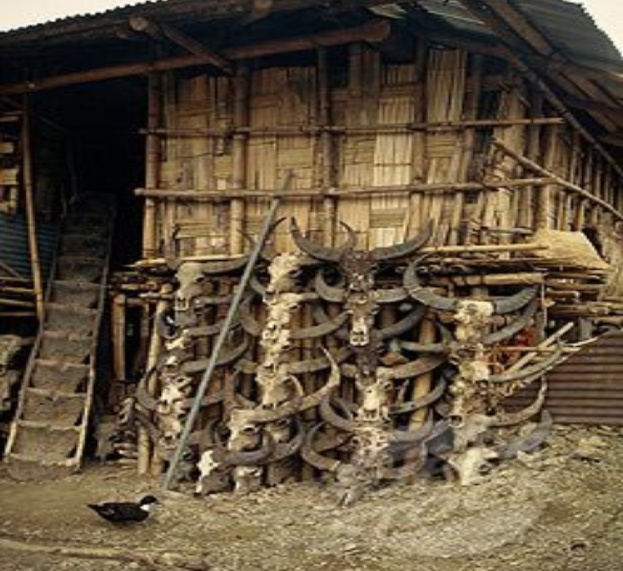 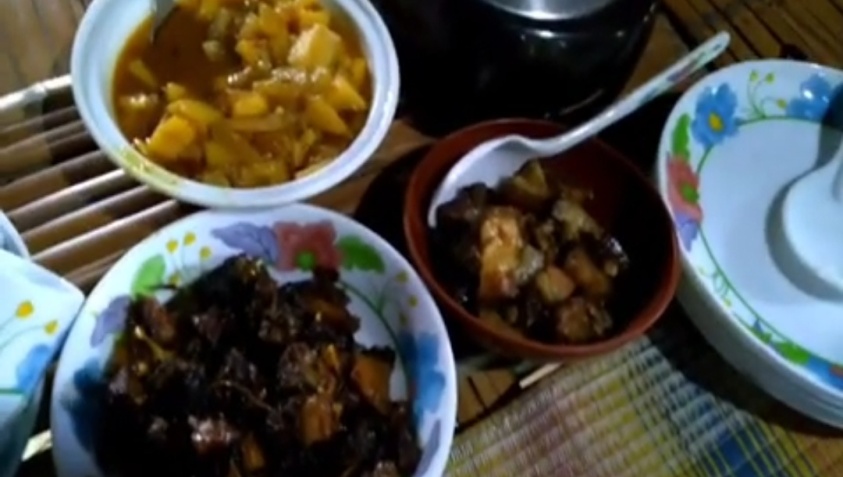 Nocte chief’s house
  where final day of festival
            is celebrated
Nocte cuisine
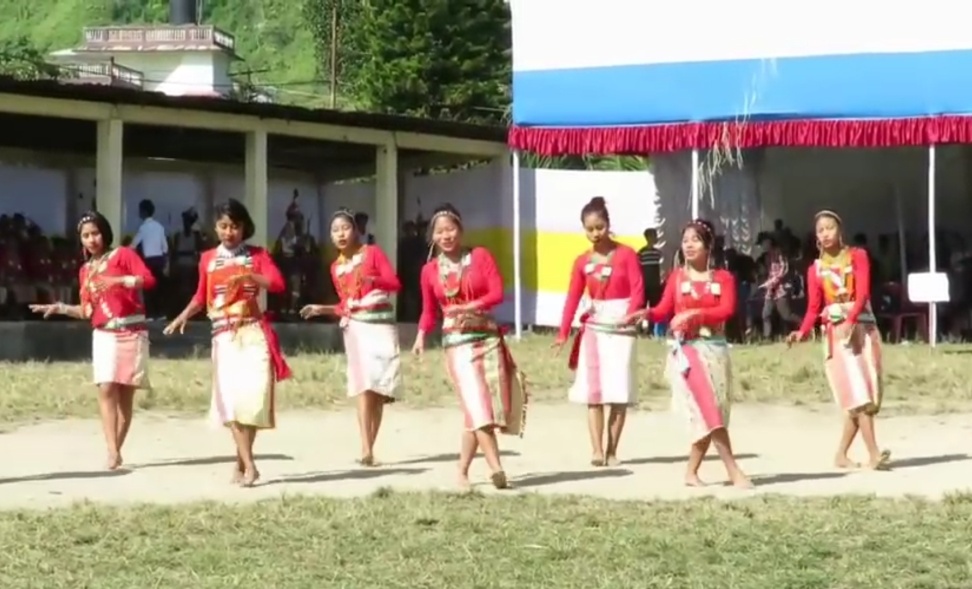 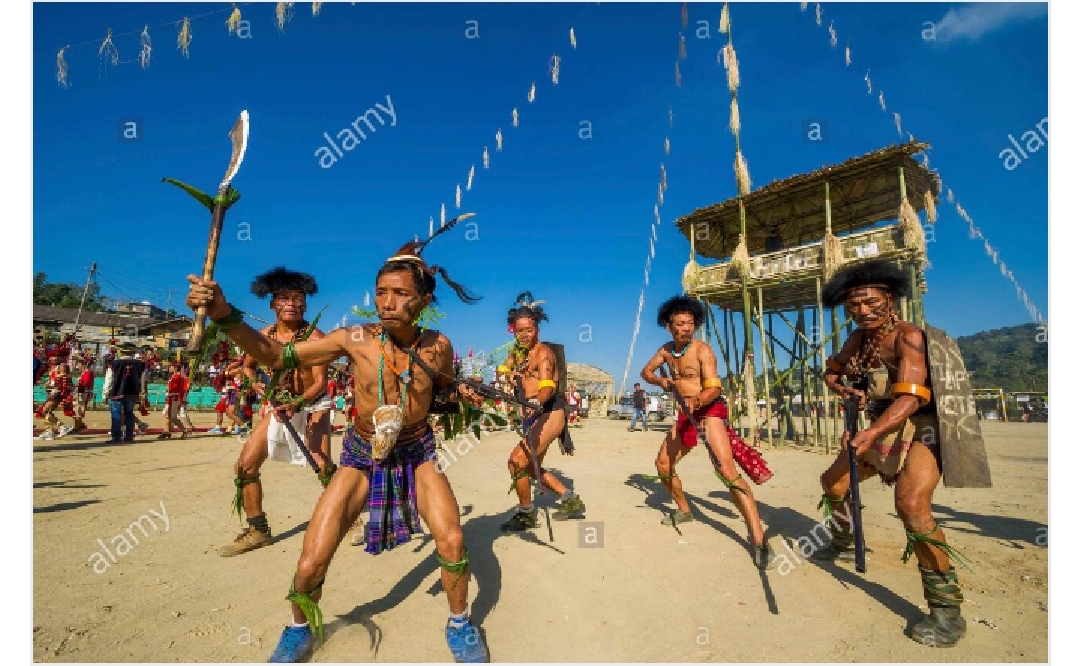 Dance by men & women before bidding farewell
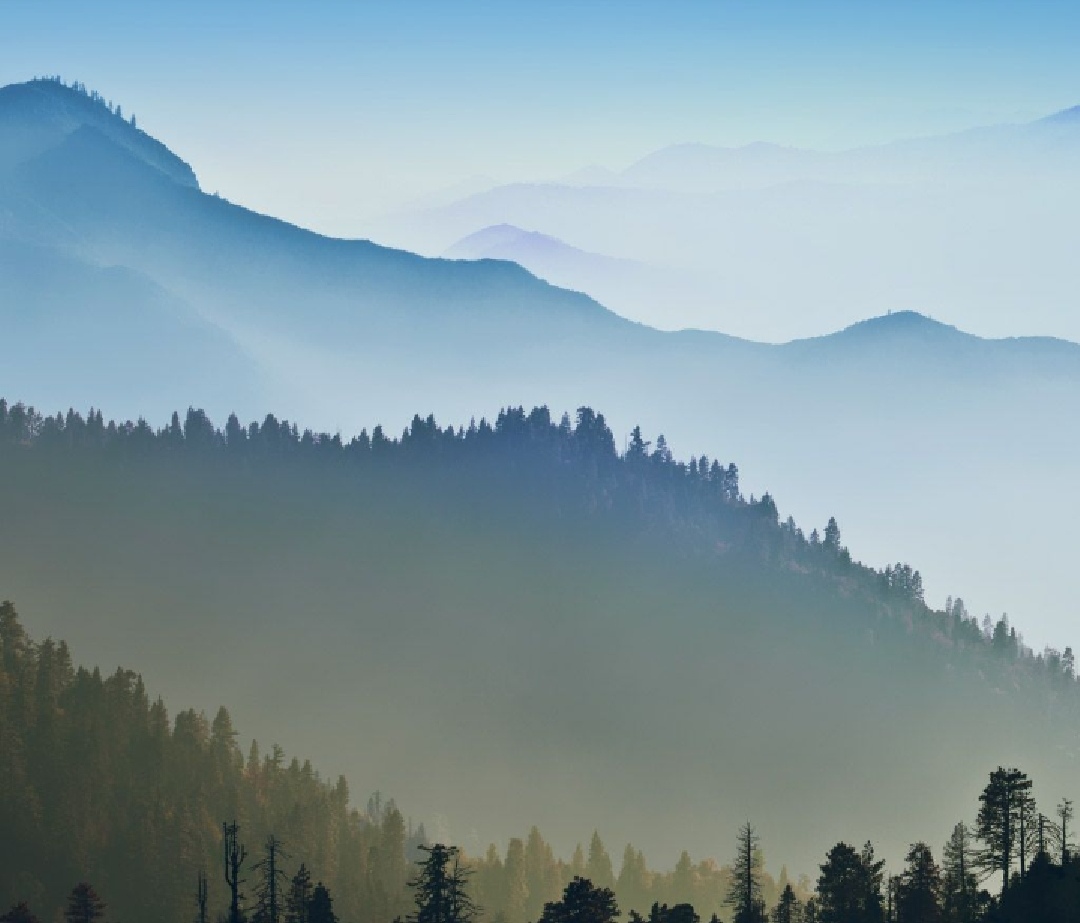 O r i a h
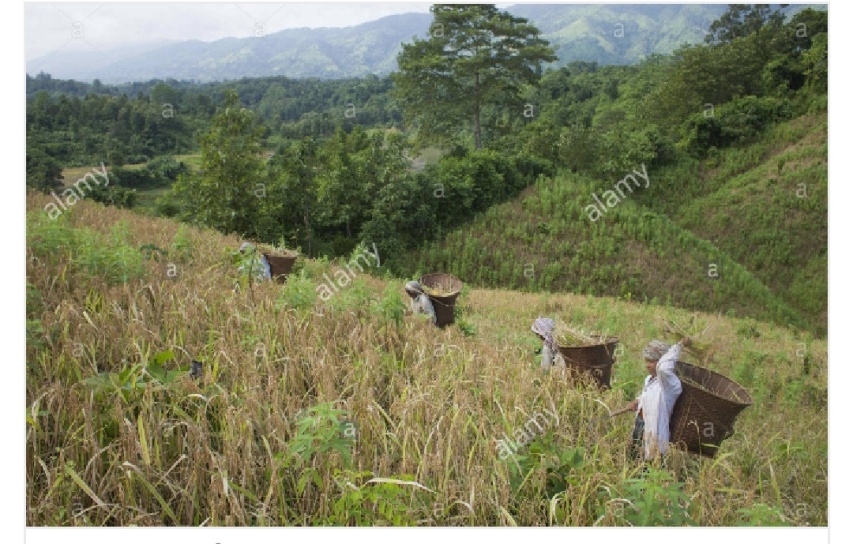 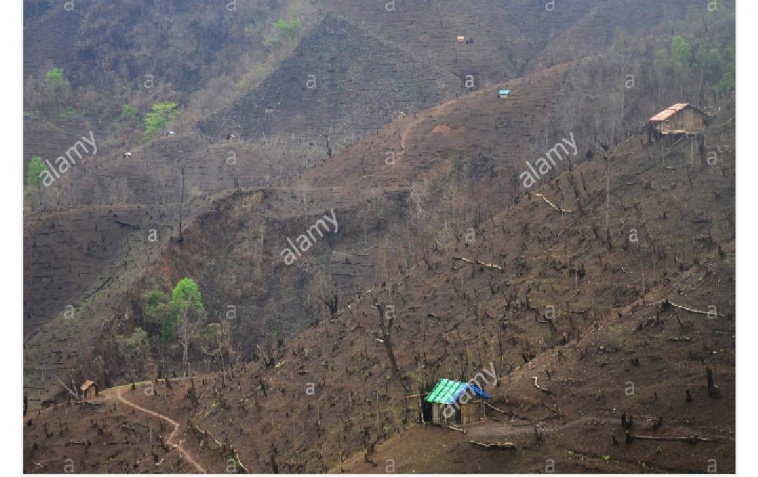 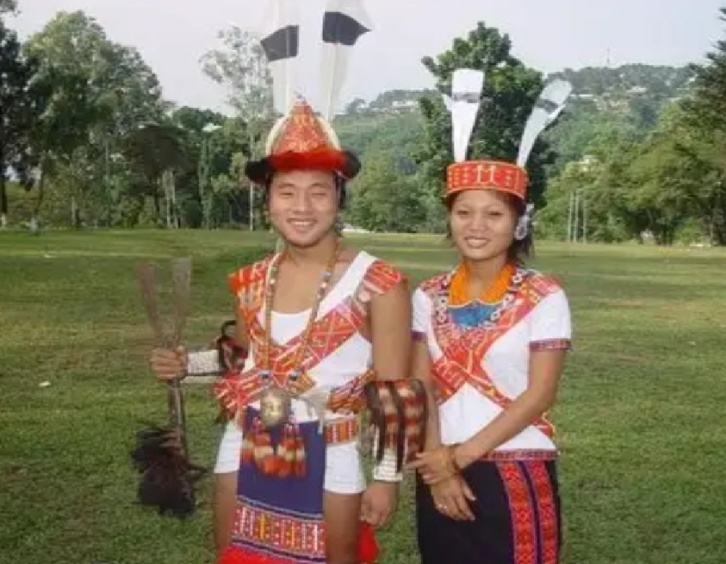 Wancho jhum cultivation practices
Wancho Men & Women
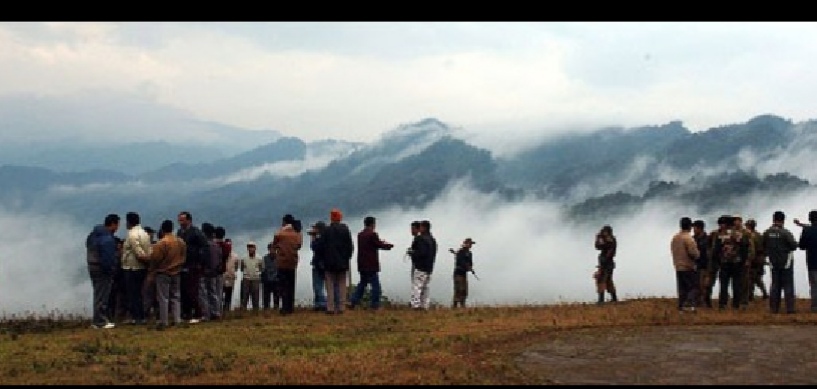 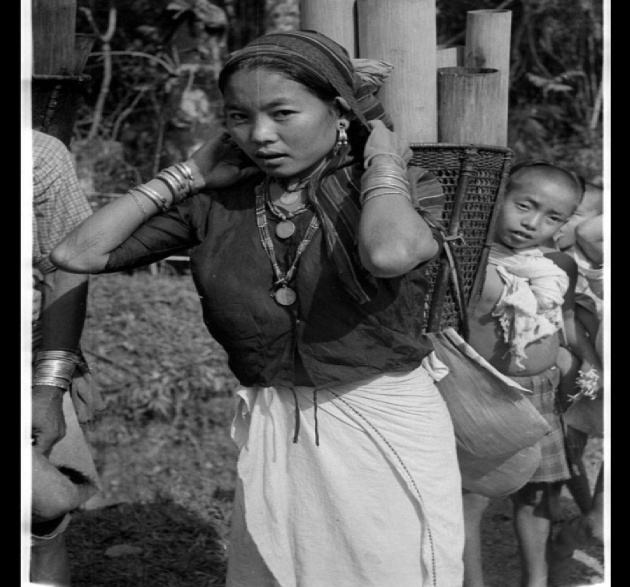 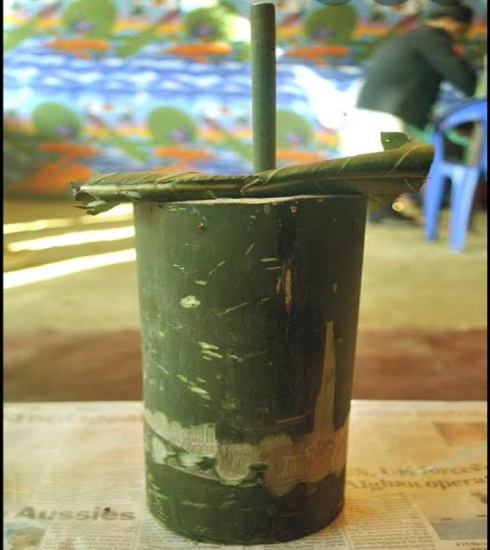 PATKAI  hills
Villagers exchange bamboo tube of rice beer
               as a greetings and goodwill
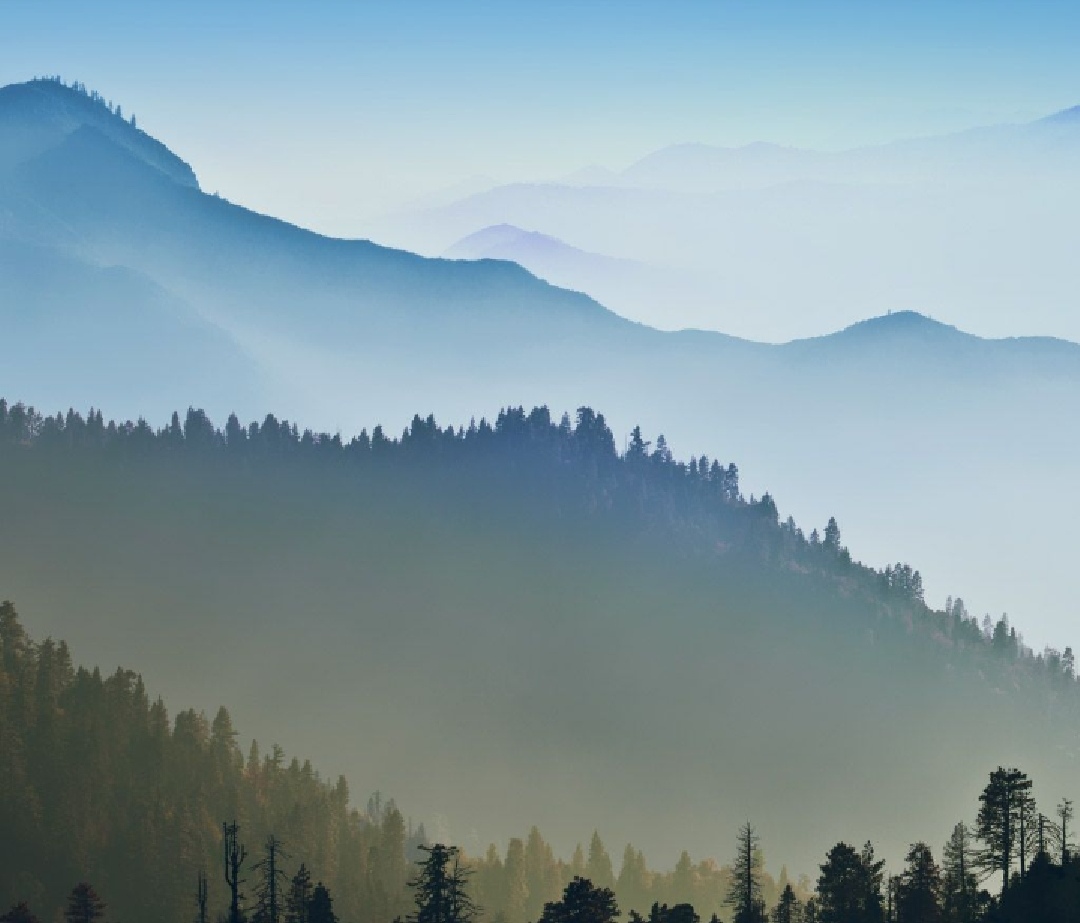 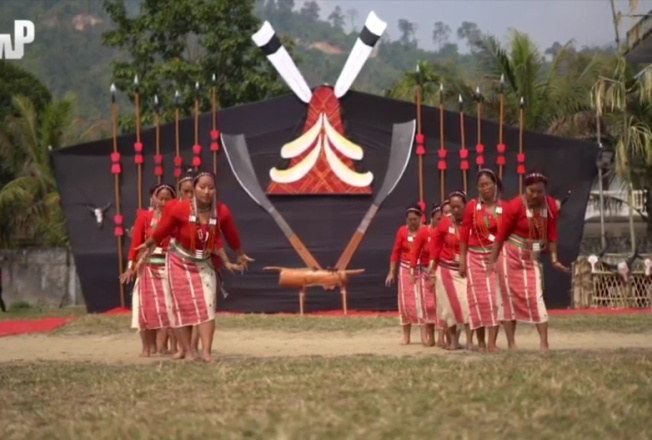 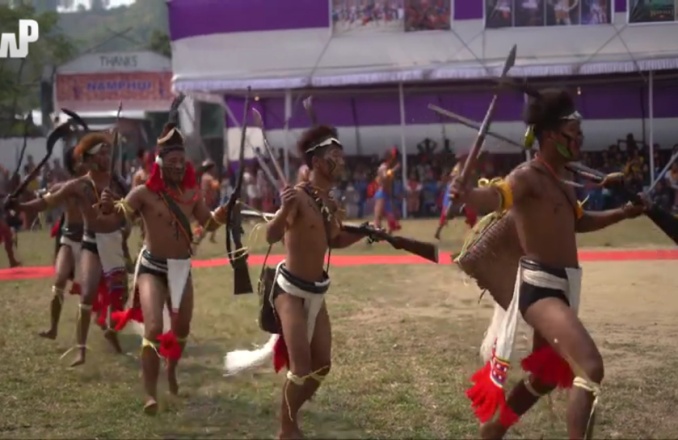 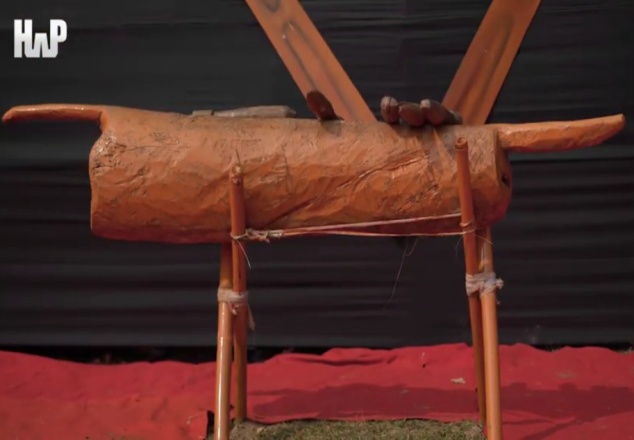 Local dance by Wancho Men & women
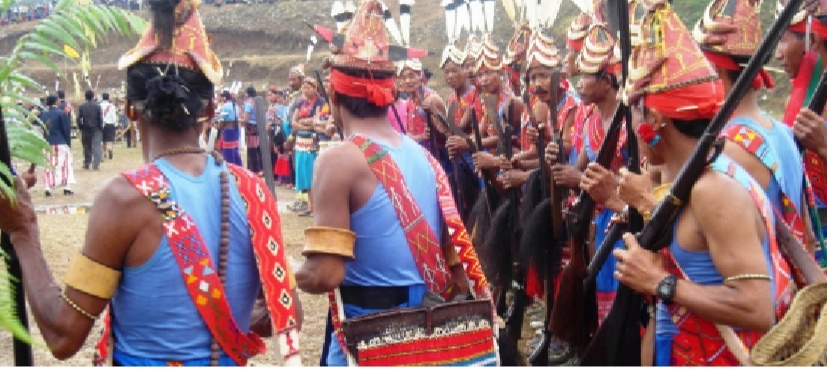 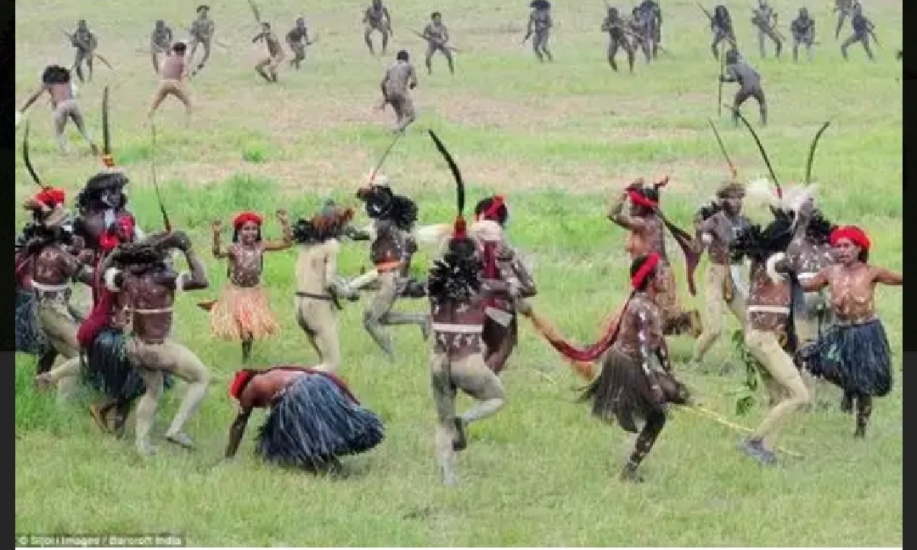 Earlier inter village feuds
Men performing in front 
         of ‘Zangvaan’
  (sacred bamboo post)
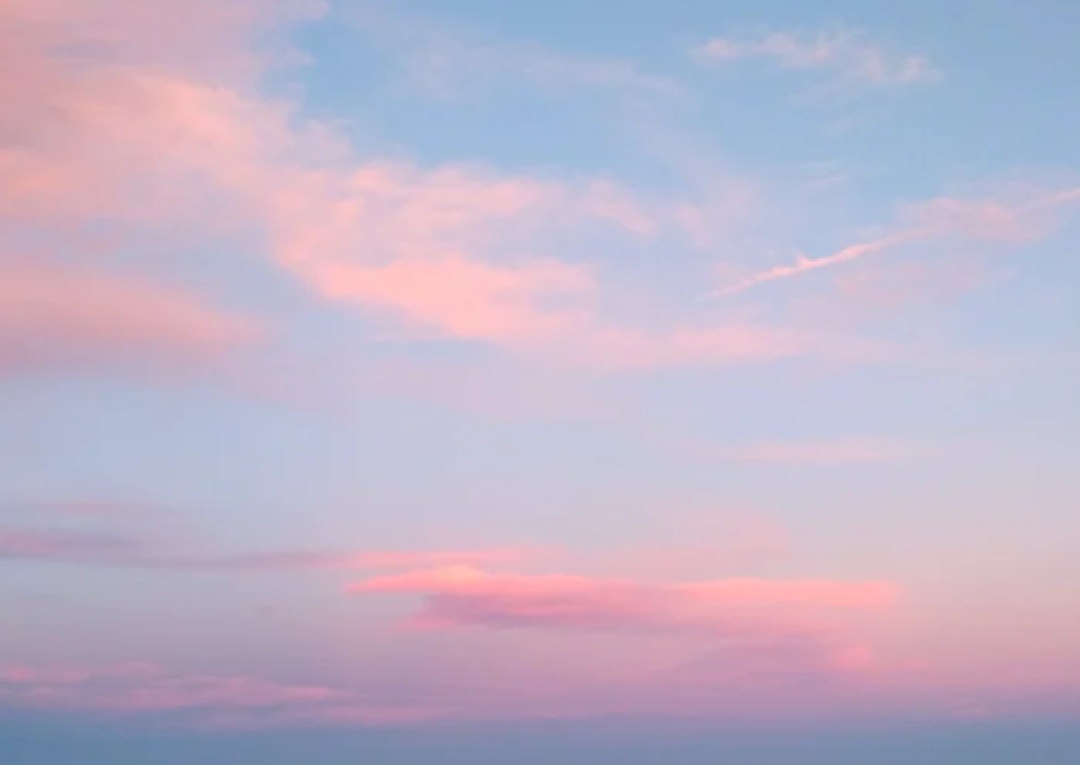 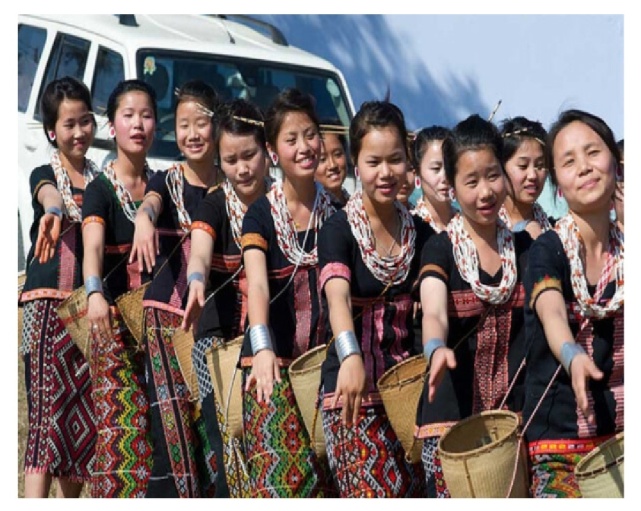 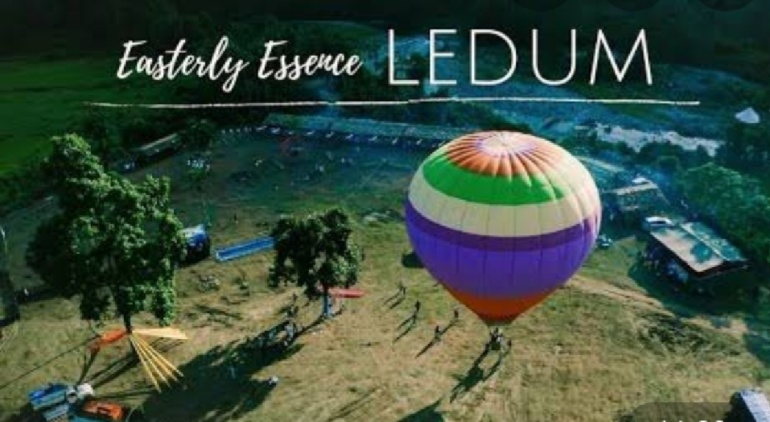 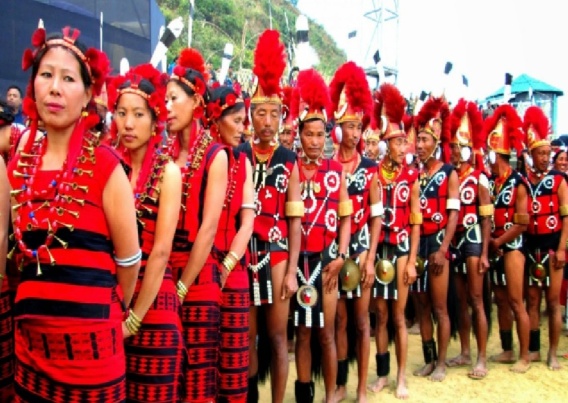 Boori boot festival
Reh festival
Ledum festival
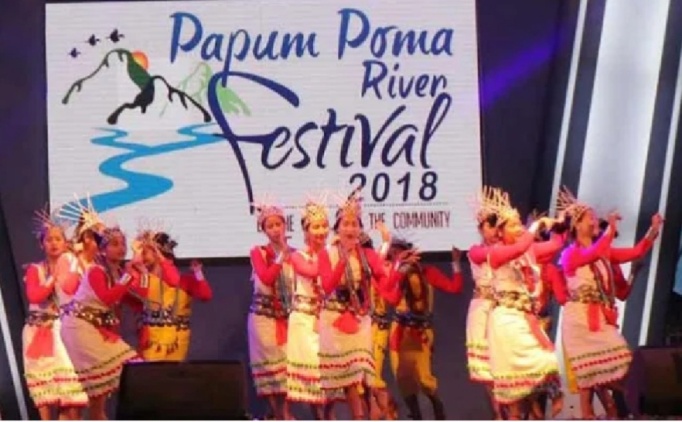 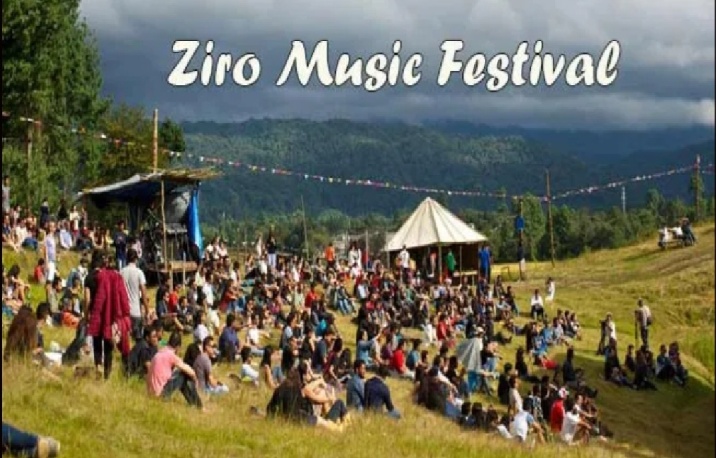 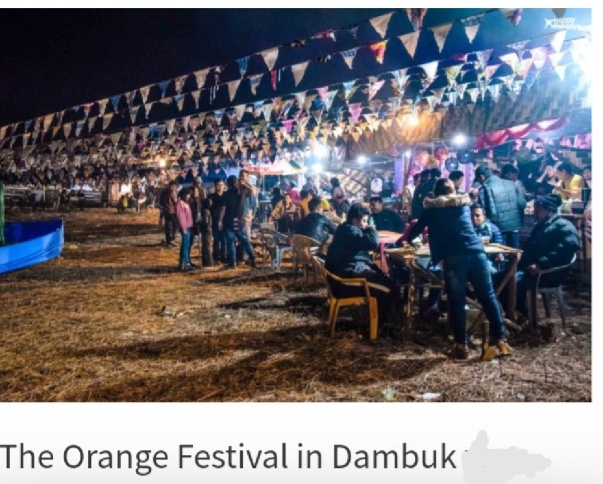 Orange festival
Papum poma festival
Ziro music festival
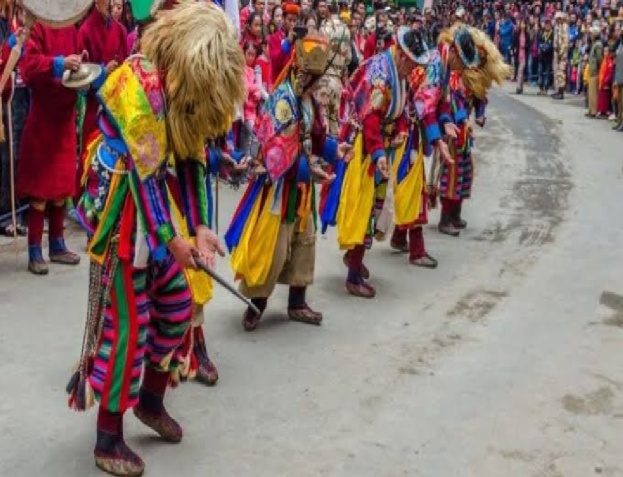 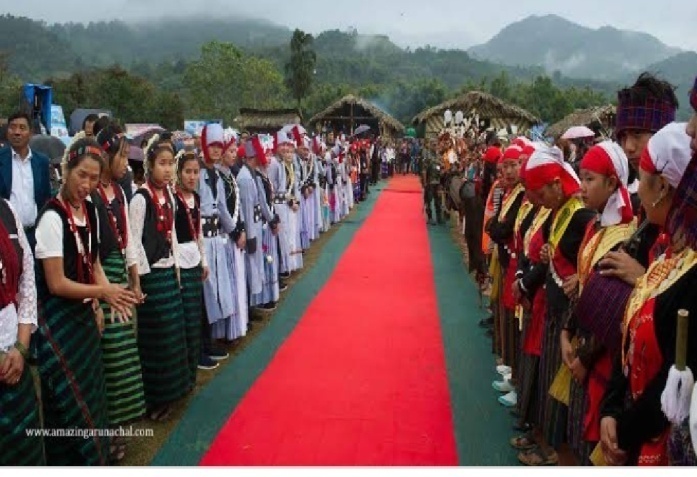 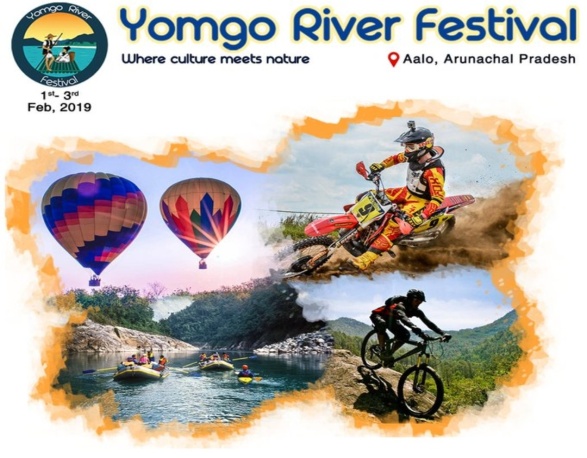 Tawang festival
Pangsupass International
          winter festival
Yomgo river festival
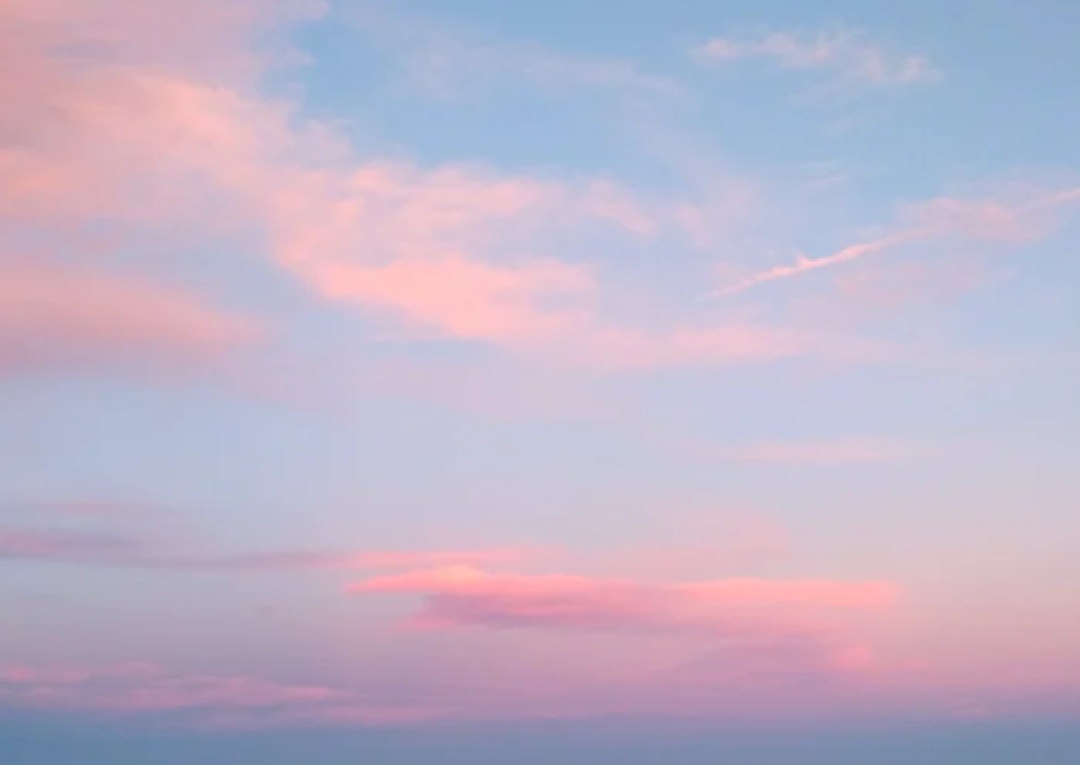 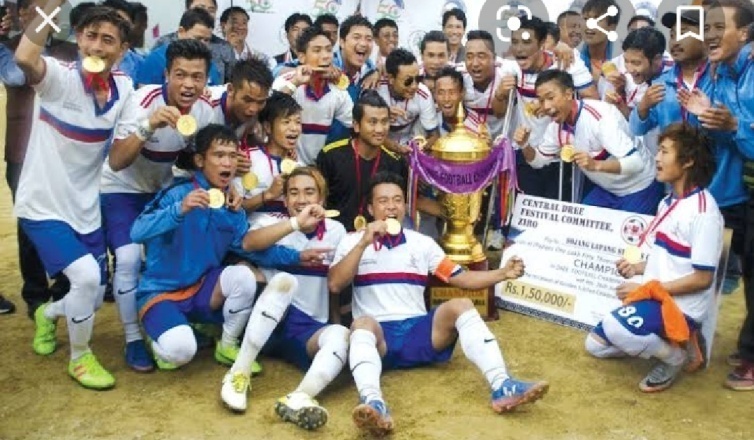 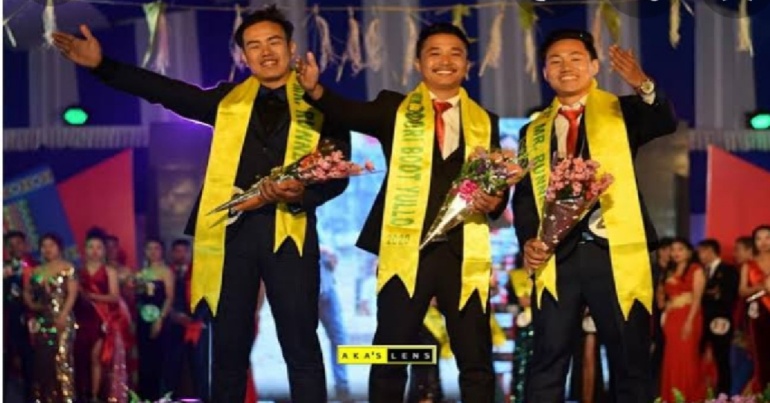 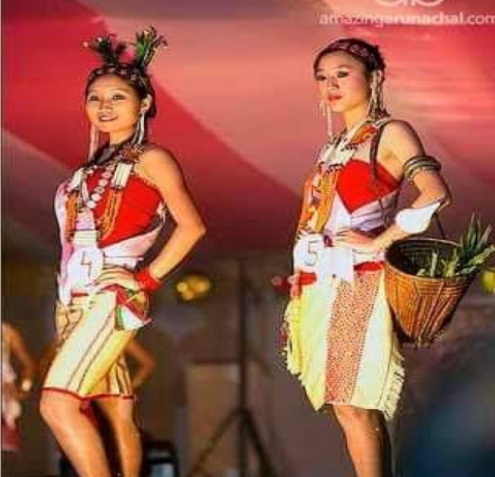 Dree festival football
       tournament
Pageantary ,Boori boot
               festival
Pageantary
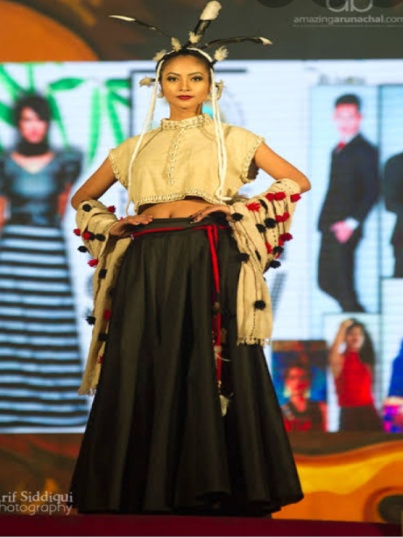 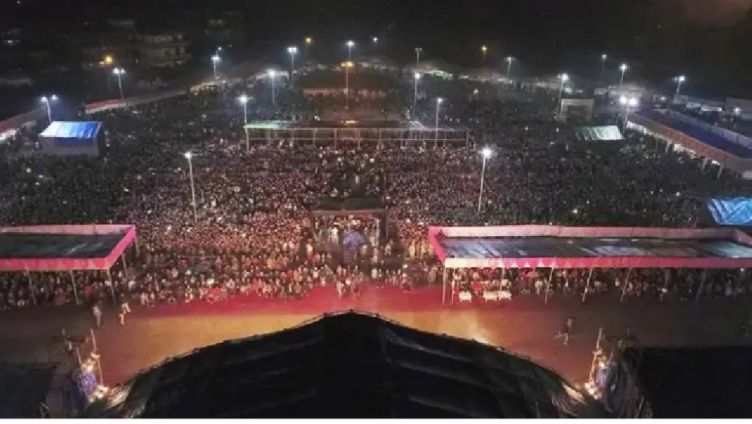 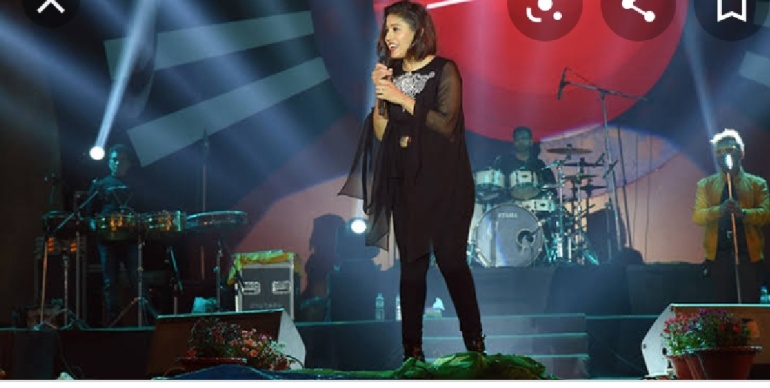 Sunidhi Chauhan at
 Arunachal music festival
Arunachal music festival
Fashion Show
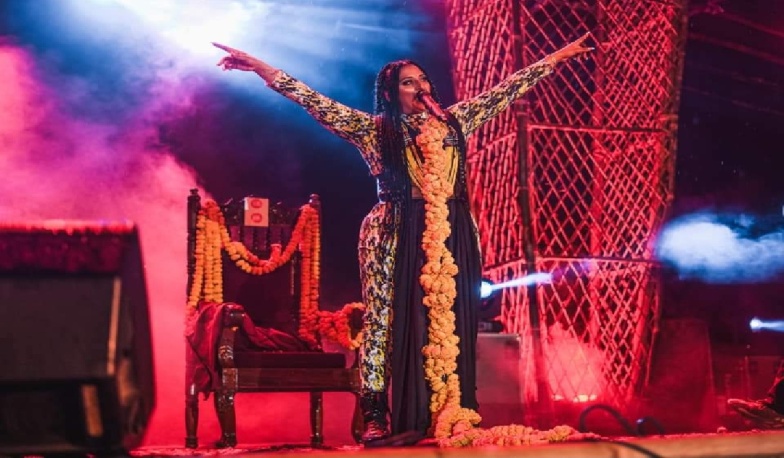 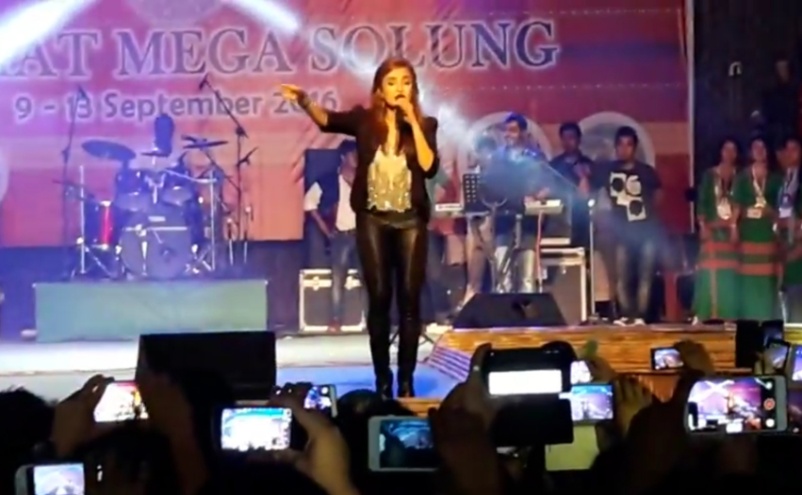 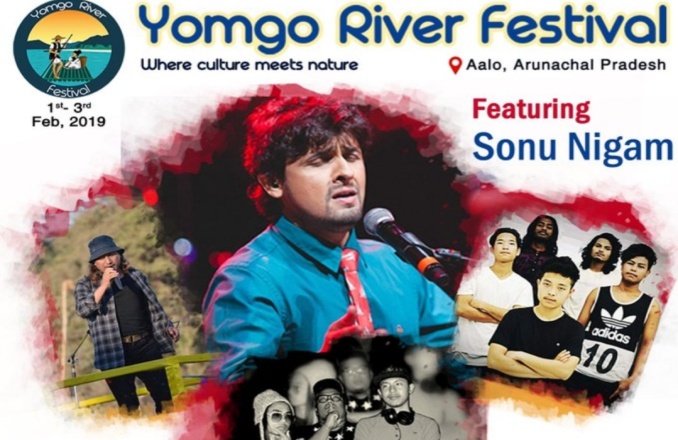 Sonu Nigam at YUMGO
        river festival
Raja Kumari at yumgo
       river festival
Monali Thakur at 
     Solung festival
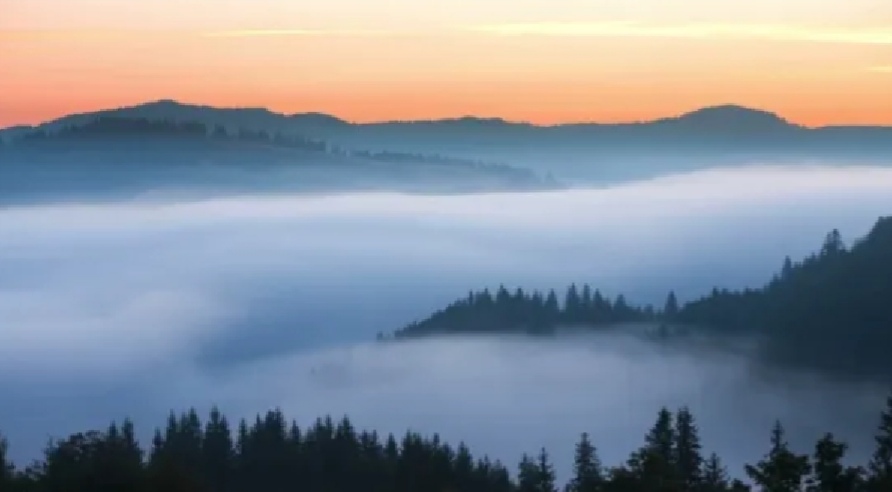 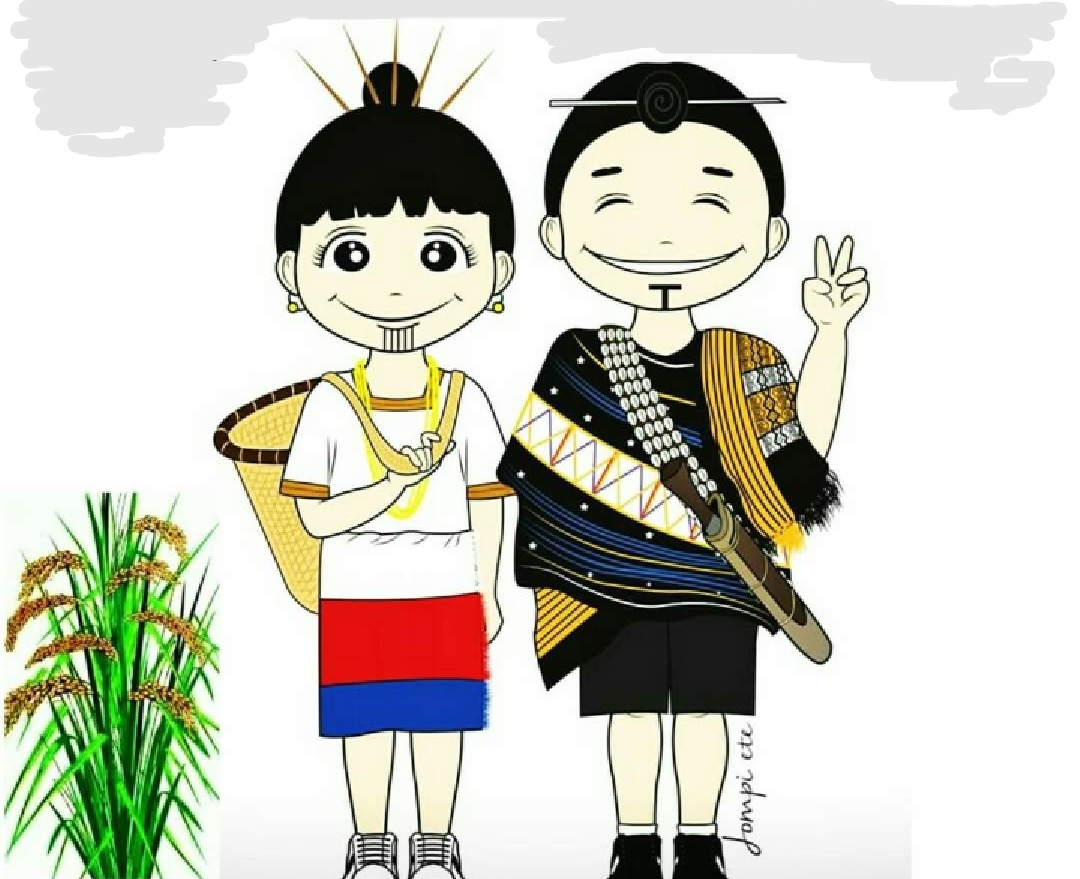 T h a n k y o u